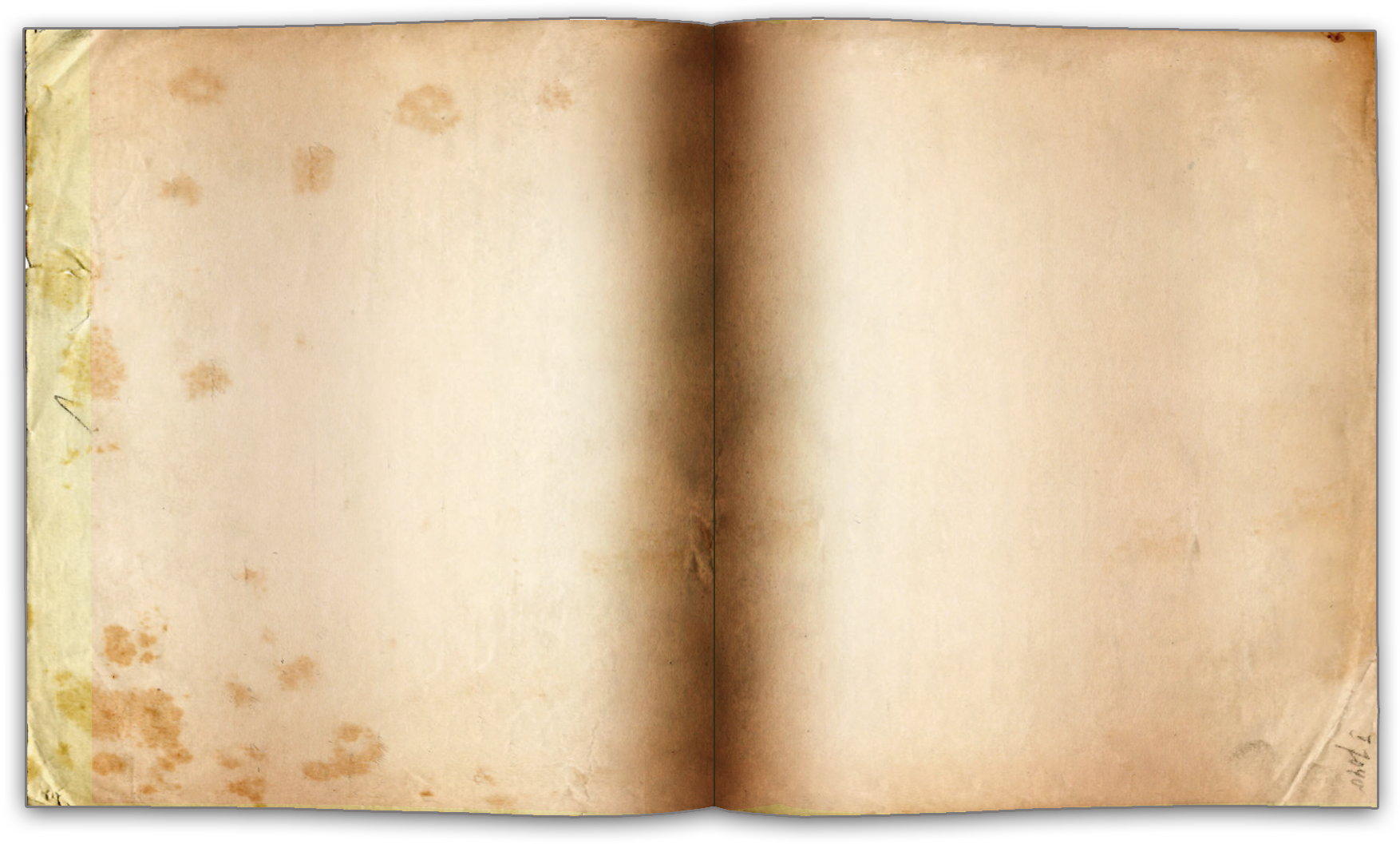 МЕТОДИЧЕСКОЕ ПОСОБИЕ 

«РАССКАЗЫВАЕМ ДЕТЯМ О ВОЙНЕ»





Подготовила Катаева Д.А.
Воспитатель МБДОУ – детский сад № 419
Пособие предназначено для воспитателей и родителей. В пособии представлены беседы, рассказы, стихотворения посвященные Великой Отечественной войне помогающие детям рассказывать о Дне Победы, в Великой Отечественной Войне, о героях войны, как ветеранах, так и о детях войны, о том как народ благодаря мужеству, любви к Родине отстоял мир. Дети должны стать настоящими патриотами своей страны.
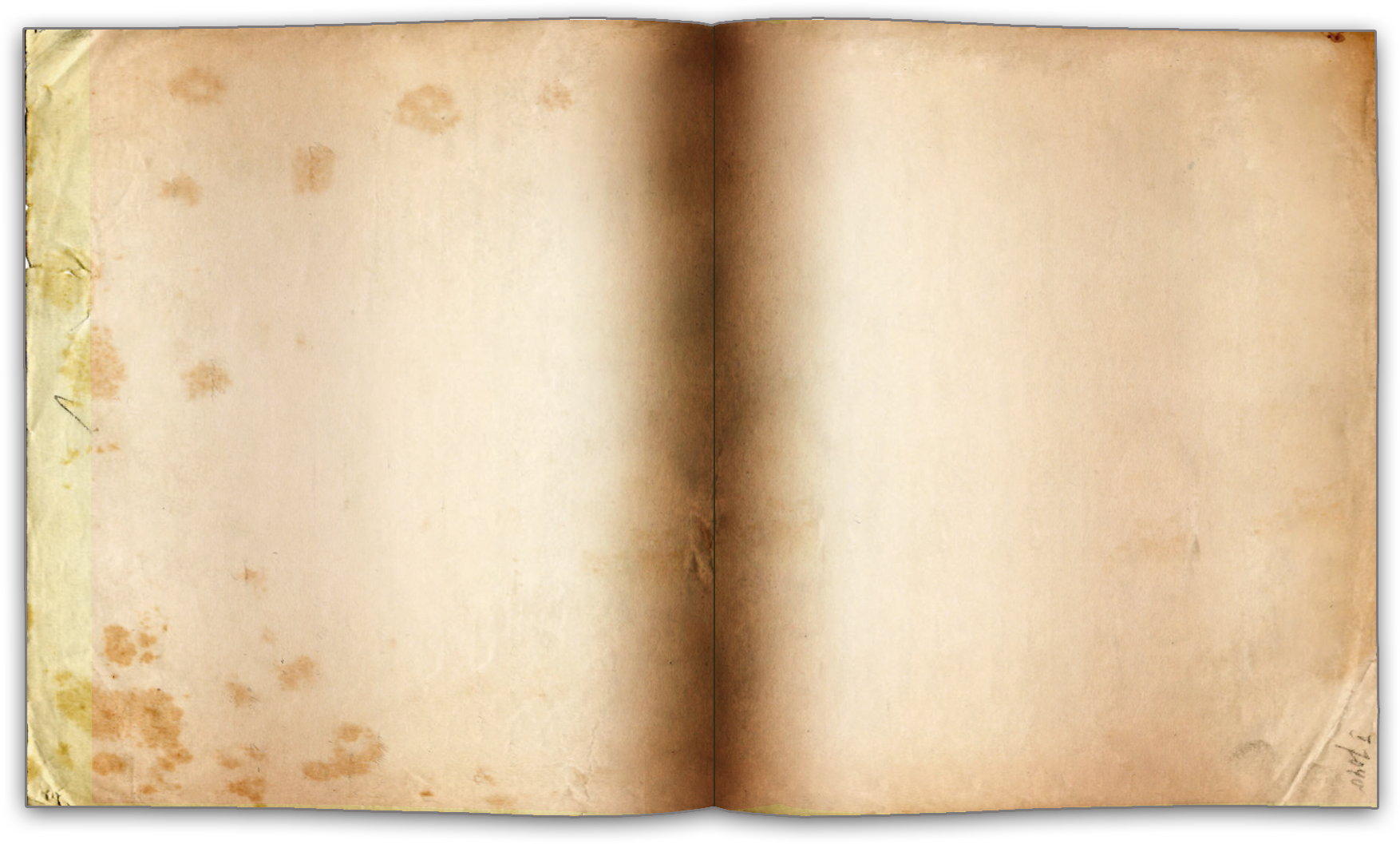 Что рассказать ребенку о Победе? 

   
Ранним утром, в воскресенье 22 июня 1941 года, Германия вероломно, без предупреждения, напала на наше отечество. Был нанесен удар неведомой силы. Гитлер напал на нашу страну сразу на большом пространстве, от Балтийского моря до Карпатских гор. Его войска пересекли наши границы, тысячи орудий открыли огонь по мирно спящим селам, городам. Солдатам был дан приказ уничтожать не только воинов, но и мирных жителей – стариков, женщин, детей. Самолеты врага начали бомбить железные дороги, вокзалы и аэродромы. Так началась война между Россией и Германией – Великая Отечественная Война. направлена на защиту своего отечества. 
Великой эту войну назвали, потому что в ней участвовали десятки миллионов людей, она длилась четыре года,
а победа в ней потребовала от нашего народа огромного напряжения физических и духовных сил.
 А отечественной она называется, потому что война эта была направлена на защиту своего отечества. 
Ужас и потери Великой Отечественной Войны объединили всех людей в борьбе против фашизма и поэтому радость победы в 1945 году, охватила не только Россию, но и весь мир. Это был праздник всего народа со слезами на глазах. 
Мы никогда не забудем тех, кто горел в танках, кто бросался из окопов под ураганный огонь, кто не пожалел своей жизни и все одолел.
Каждый год 9 мая люди торжественно отмечают эту дату. В нашей стране 9 мая является государственным праздником, в этот день люди не работают, а поздравляют ветеранов войны и празднуют.
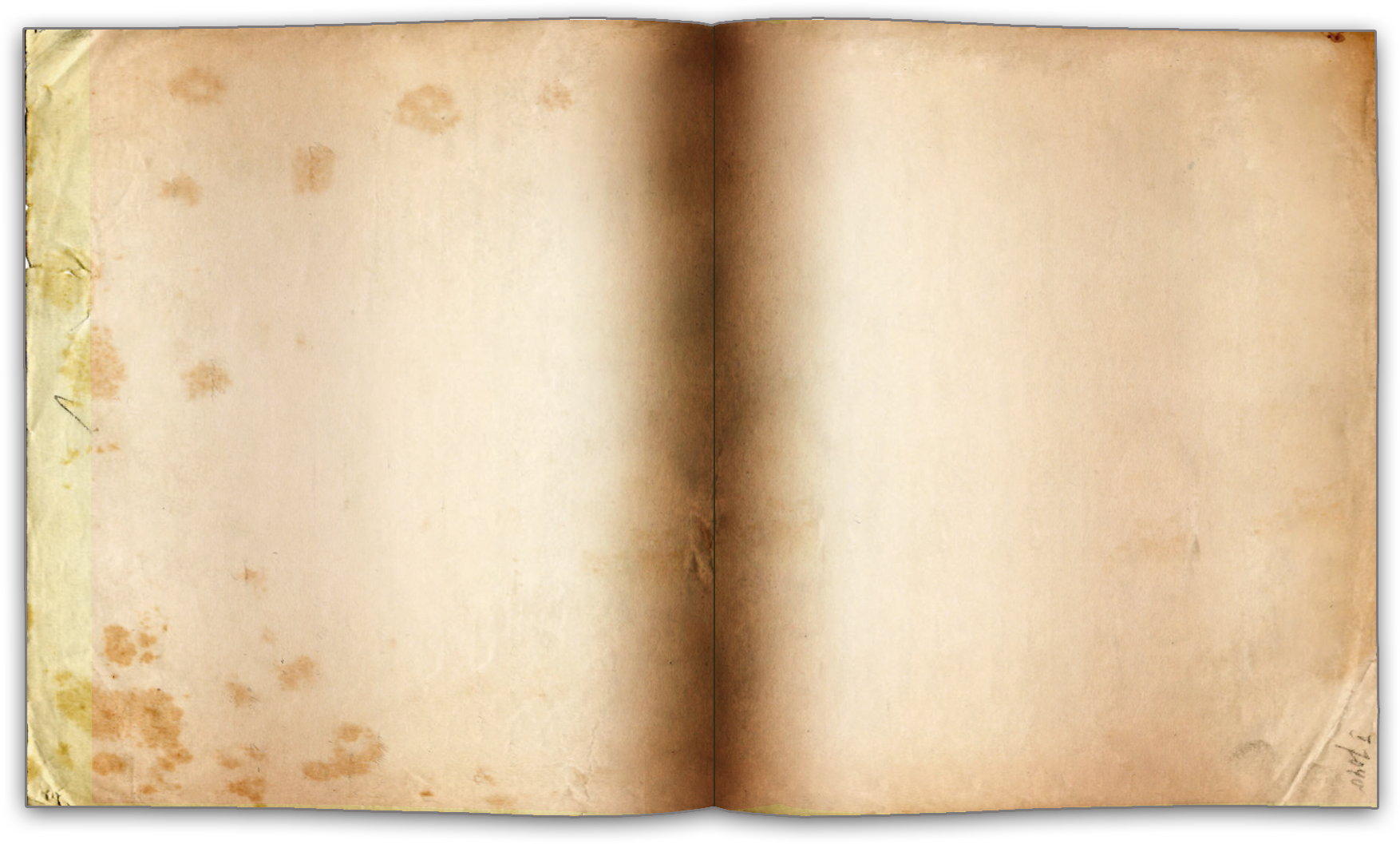 ДЕТИ И ВОЙНА

    Трудные, голодные и холодные военные годы называют военным лихими, злыми годами. Тяжело достались они всему нашему народу, но особенно тяжко пришлось маленьким детям.
  Многие дети остались сиротами, их отцы погибли на войне, другие потеряли родителей во время бомбежек, третьи лишились не только родных, но и отчего дома, четвертые оказались на оккупированной врагами территории, пятые — в плену у немцев.
  Дети — слабые, беспомощные, оказались лицом к лицу с жестокой, беспощадной, злой силой фашизма.
Война - не место для детей
Война — не место для детей!
Здесь нет ни книжек, ни игрушек.
Разрывы мин и грохот пушек,
И море крови и смертей.
Война — не место для детей!
Ребенку нужен теплый дом
И мамы ласковые руки,
И взгляд, наполненный добром,
И песни колыбельной звуки.
И елочные огоньки,
С горы веселое катанье,
Снежки и лыжи, и коньки,
А не сиротство и страданье!
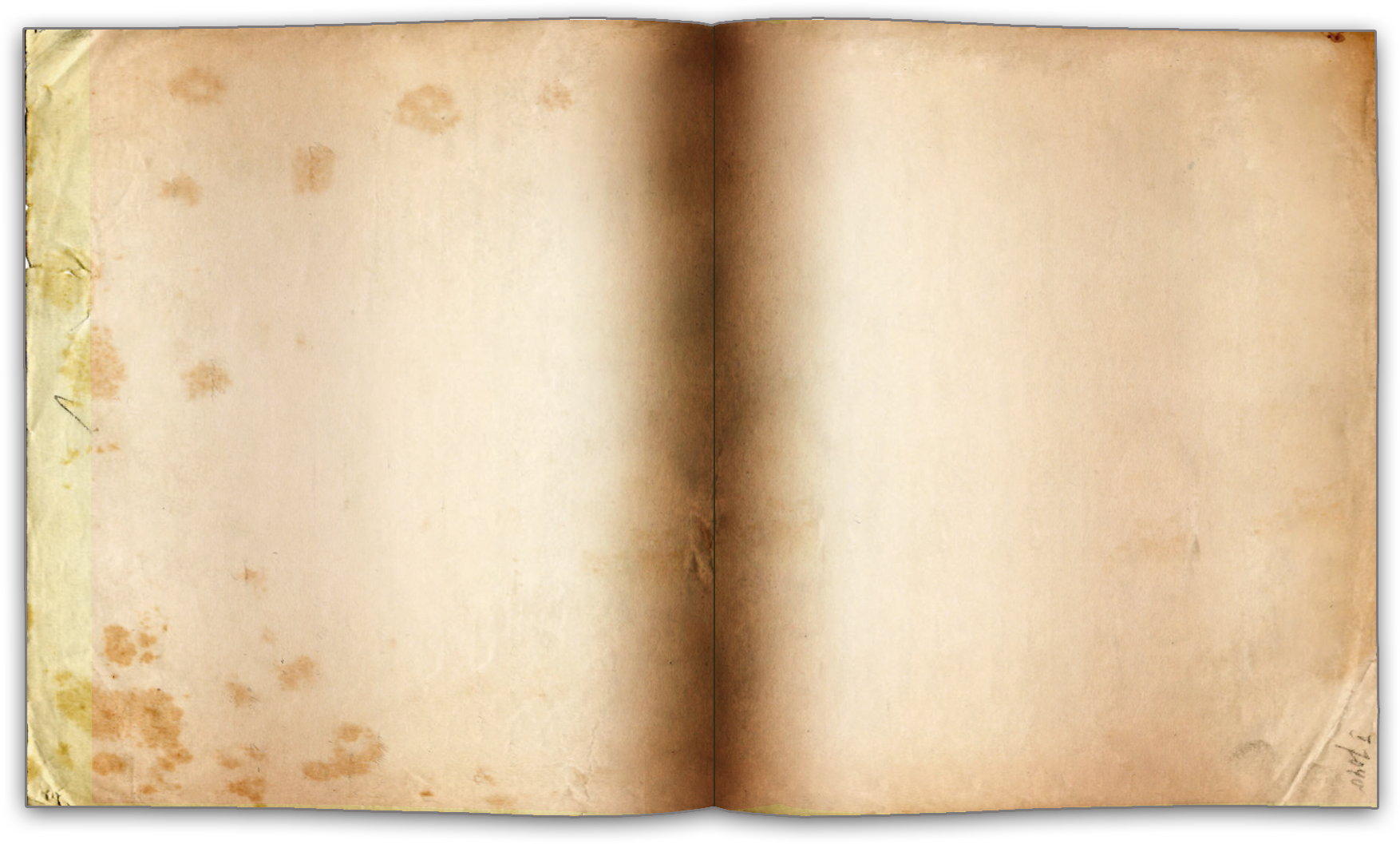 Вот история двух маленьких девочек, в судьбу которых ворвалась война. Девочек звали Валя и Вера Окопнюк. Они были сестрами. Валя постарше, ей уже исполнилось тринадцать лет, а Вере было только десять.
  Сестры жили в деревянном домике на окраине города Сумы. Незадолго до войны их мама тяжело заболела и умерла, а когда началась война, папа девочек ушел на фронт. Дети остались совсем одни. Соседи помогли сестрам поступить в ремесленное училище при тракторном заводе. Но скоро завод эвакуировали за Урал, а училище закрыли. Что было делать?
Вера и Валя не растерялись. Они стали дежурить на крышах домов, гасить зажигательные бомбы, помогали больным и старым людям спускаться в бомбоубежище. Через несколько месяцев город захватили немцы. Девочкам пришлось увидеть и испытать все ужасы оккупации.
Одна из них вспоминала: «Из домов выгоняли людей и гнали их пешком, увозили на машинах. Некоторые так никогда и не вернулись в свой дом. Немцы сгоняли народ на площадь и заставляли смотреть, как вешали наших людей. В городе был голод, холод, не было воды».
  Сестры решили бежать в Киев. Они пробирались по тропинкам вдоль шоссейных дорог, собирали колоски, выпавшие из машин при перевозке. Ночевали в копнах сена. Долго брели девочки, пока, наконец, не оказались на окраине Киева.
Какая-то добрая старушка пожалела голодных оборванных и грязных детей. Она отогрела их, отмыла, напоила кипятком, угостила вареной фасолью. Сестры остались жить у этой бабушки. Её сыновья били врага на фронте, старушка жила одиноко.
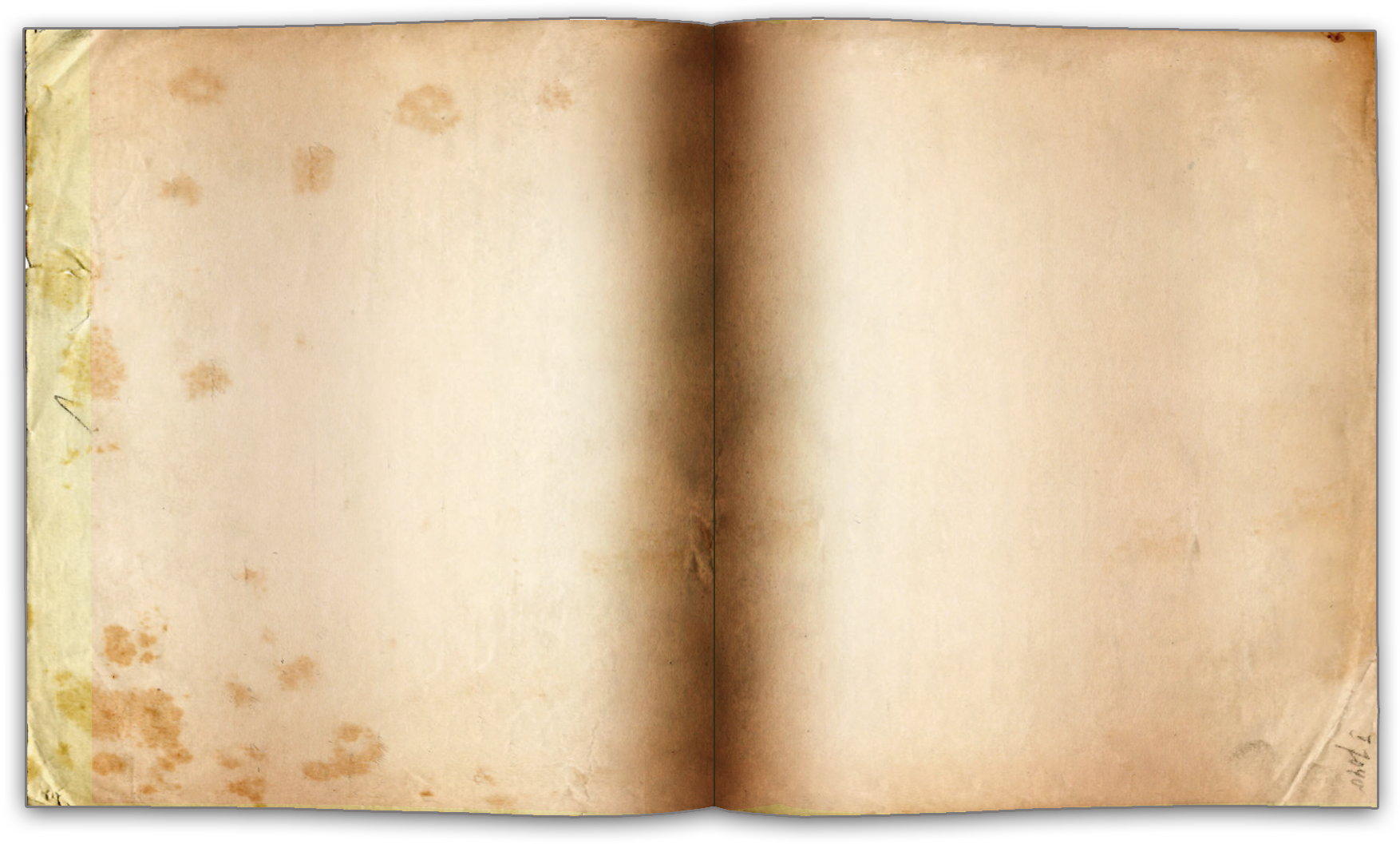 Но вот в город вошли наши войска. Сколько было слез и радости! Вся молодежь — парни и девушки — побежали в военкоматы. Сестренки тоже побежали, но им сказали, что они еще слишком малы. Однако им выпало такое горькое детство, что девочки считали себя совсем взрослыми. Они захотели работать в госпитале — но и здесь отказали. Но однажды в город привезли много раненых бойцов, и врач сказал сестрам: «Ну-ка, девочки, помогайте».
  «Вот так получилось, что мы остались в госпитале»,—вспоминала Вера.
Девочки стали помогать санитарам, научились делать перевязки, кормили раненых красноармейцев. Если выдавался свободный часок, сестры устраивали для бойцов концерт: читали стихи, пели под гитару песни, танцевали. Они хотели подбодрить, развеселить раненых солдат. Солдаты полюбили девочек!
Однажды Вера среди бойцов, идущих через город, увидела своего дядю, родного брата отца. Она кинулась к нему. А скоро девочки получили и первое письмо от отца. Отец думал, что сестры погибли, и был бесконечно рад тому, что Вера и Валя нашлись, просил их беречь себя, писал, что когда закончится война, они снова будут вместе. Над этим письмом плакал весь госпиталь! вспоминает Вера.
  Война исковеркала судьбы не только оказавшихся на фронте детей, но и тех, кто был в тылу. Вместо беззаботного счастливого детства с веселыми играми и забавами, маленькие дети по десять-двенадцать часов работали на станках, помогая взрослым изготавливать оружие для победы над врагом.
Повсюду в тылу создавались производства, выпускающие оборонную продукцию.
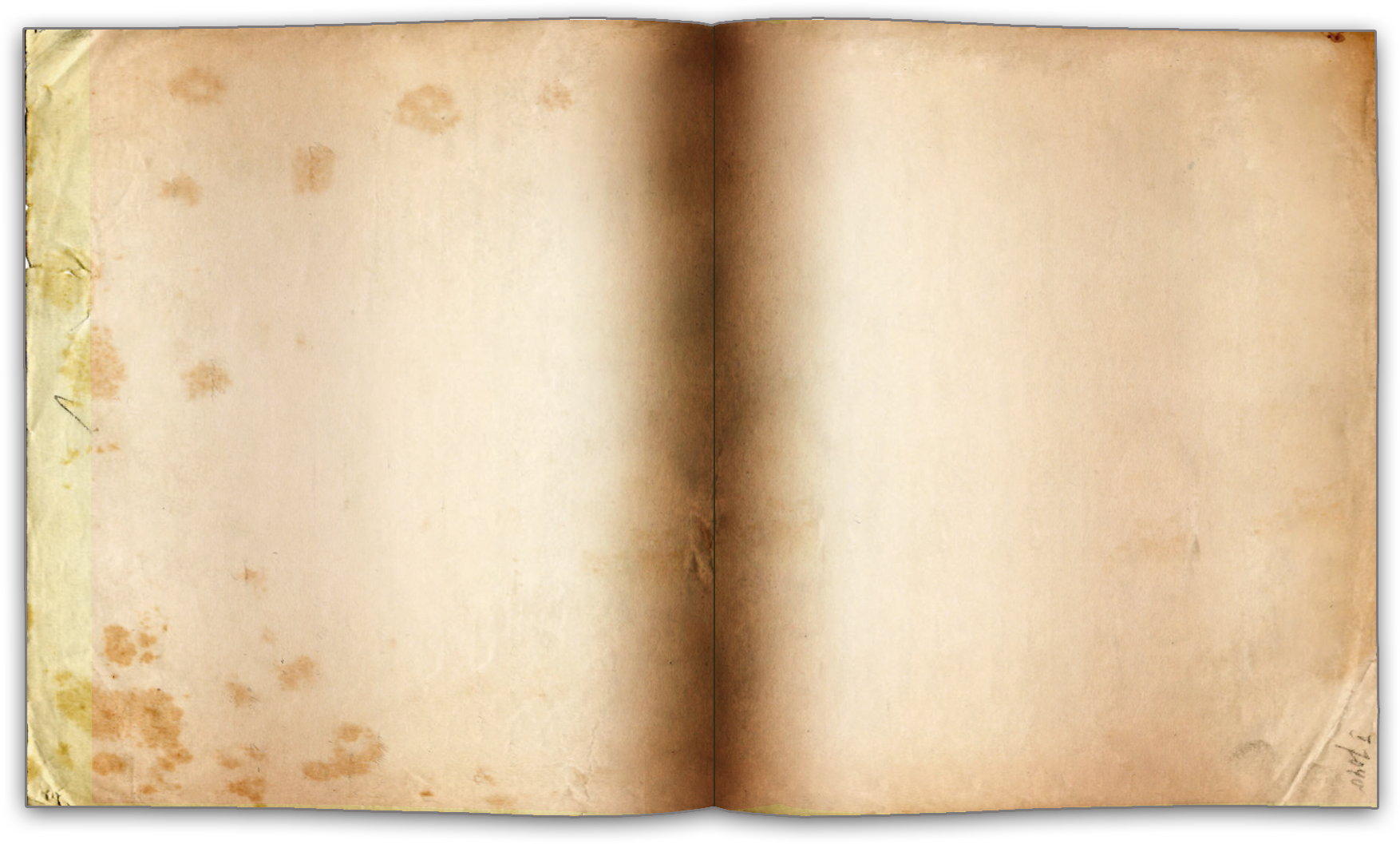 На станках работали женщины и дети 13-14 лет. «Ребятишки, плохо одетые, опухшие от голода, никогда не высыпавшиеся, они работали наравне со взрослыми. У меня, начальника цеха, сердце сжималось, когда видел их, греющихся у печки или прикорнувших у станка», — воспоминал ветеран военного завода в подмосковном Королеве. В.Д. Ковальский.
  Другой ветеран, Н.С. Самарцев, рассказывал: «Мы не доставали до верстака, и нам делали специальные подставки из ящиков. Орудовали вручную — молоток, напильник, зубило. К концу смены валились с ног. Только бы поспать 4-5 часов! Из цеха не выходили недели по две и только в начале месяца, когда напряжение было меньше, отсыпались дома».
   Школьники, как могли старались помочь фронтовикам поднять их боевой дух, вселить веру в победу, ободрить добрым словом.
Они писали письма бойцам, собирали для них посылки. Шили и вышивали кисеты для табака, вязали теплые шерстяные варежки, носки, шарфы.

Вопросы:
1. Расскажите о жизни детей в трудные военные годы.
2. Как помогали дети взрослым в тылу?
3. Что посылали школьники бойцам на фронт?
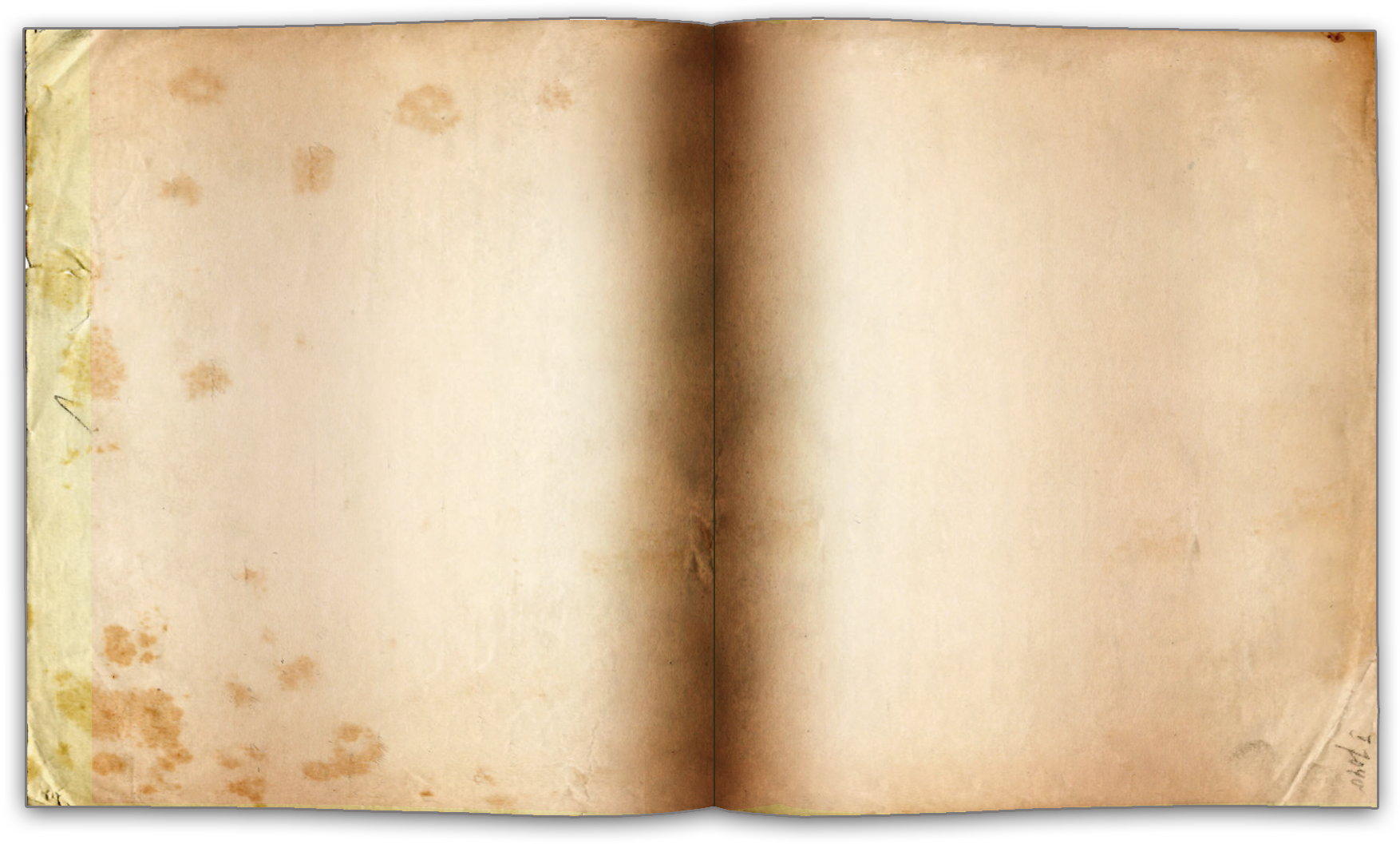 Рассказы
А для Тишки тоже была работа. Он ходил по деревням и высматривал, сколько у немцев пушек, танков и солдат. Потом возвращался обратно в лес и докладывал командиру. Однажды в одной из деревень Тишку поймали два немецких солдата. Тишка сказал, что идет к бабушке, но немцы ему не поверили: «Ты знаешь, где партизаны! Отведи нас к ним!».

Тишка согласился  и повел за собой большой немецкий отряд. Только шел он не к партизанам, а совершенно в противоположную сторону, к огромному топкому болоту. Болото было покрыто снегом и казалось огромным полем. Тишка шёл через болото только по одной ему известной невидимой тропинке. Немцы же, следовавшие за ним, проваливались в темную жижу. Так один мальчик уничтожил весь немецкий отряд.
О мальчике Тишке и  отряде немцев
У мальчика Тишки была большая семья: мама, папа и  три старших брата. Деревня, в которой они жили, располагалась недалеко от границы. Когда немецкие солдаты напали на нашу страну, Тишке было всего 10 лет.
На второй день войны немцы уже ворвались в их деревню. Они выбрали самых крепких мужчин и женщин и отправили их к себе в Германию на работы. Среди них была и мама Тишки. А сами пошли дальше – завоевывать наши земли.
Папа Тишки, его  братья, Тишка и  другие мужчины  деревни ушли в  лес и стали  партизанами. Почти каждый партизаны то подрывали немецкие поезда, то перерезали телефонные провода, то раздобывали важные документы, то захватывали в плен немецкого офицера, то выгоняли из деревни немцев.
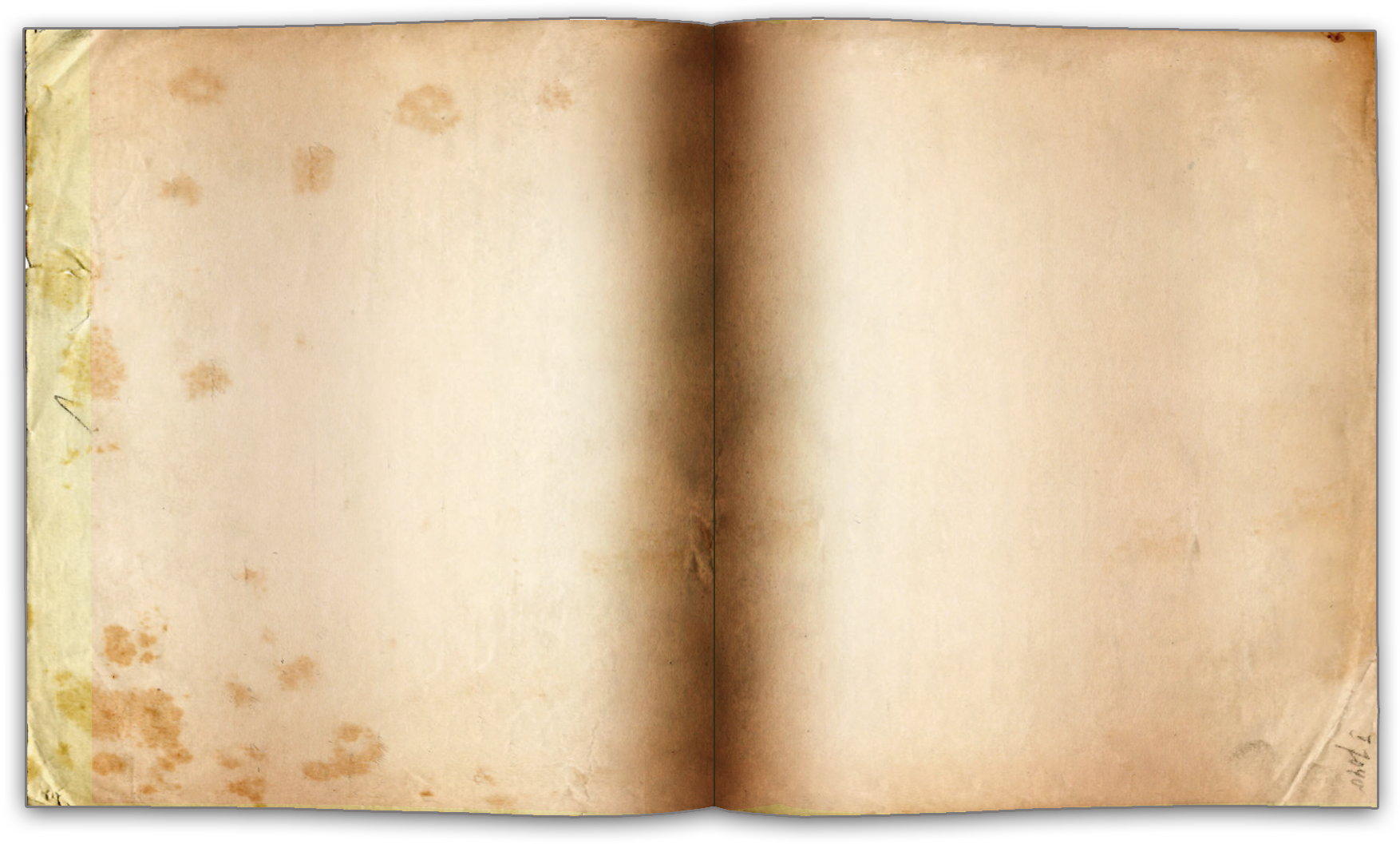 О блокадном Ленинграде
Алёша, его мама и папа жили в Ленинграде. В тот жаркий летний день они все вместе пришли в зоопарк. Алёша ел мороженное и ходил от клетки к клетке, рассматривая слонов, жирафов, обезьян... Вдруг по радио объявили: «Началась война». С этой минуты изменилась жизнь каждого человека.
Папа  Алёши работал водителем и вскоре ушел на фронт воевать с фашистами. Он стал танкистом.
Через 2 месяца после начала войны немцы окружили город Ленинград. Они хотели, чтобы ленинградцы сдались, и каждый день бомбили  город. Вскоре в магазинах  совсем не осталось еды. Начался голод, а с наступлением зимы еще и холод. Но истощенные люди всё равно продолжали работать. Мама Алёши целыми днями стояла у станка на заводе, изготавливая пули, снаряды и бомбы. Алёша ходил в детский сад. Там детей кормили жидкими кашами на воде и супами, в которых
плавали несколько кусочков картошки. 
Когда начиналась бомбежка, детей уводили  в темный подвал. Дети сидели, тесно прижавшись друг к другу, и слушали, как наверху ухают бомбы.

Ленинградцы в день получали маленький кусочек хлеб. За водой ходили к реке и от туда таскали тяжелые, полные воды ведра. Чтобы согреться, топили печки и сжигали в них книжки, стулья, старую обувь, тряпки.

Почти три года провели  люди в блокадном  Ленинграде. Но не сдались!

Алёша сейчас уже старый человек – Алексей  Николаевич. И каждый день он приходит к  памятнику Победы, чтобы поклониться тем, кто погиб во время войны.
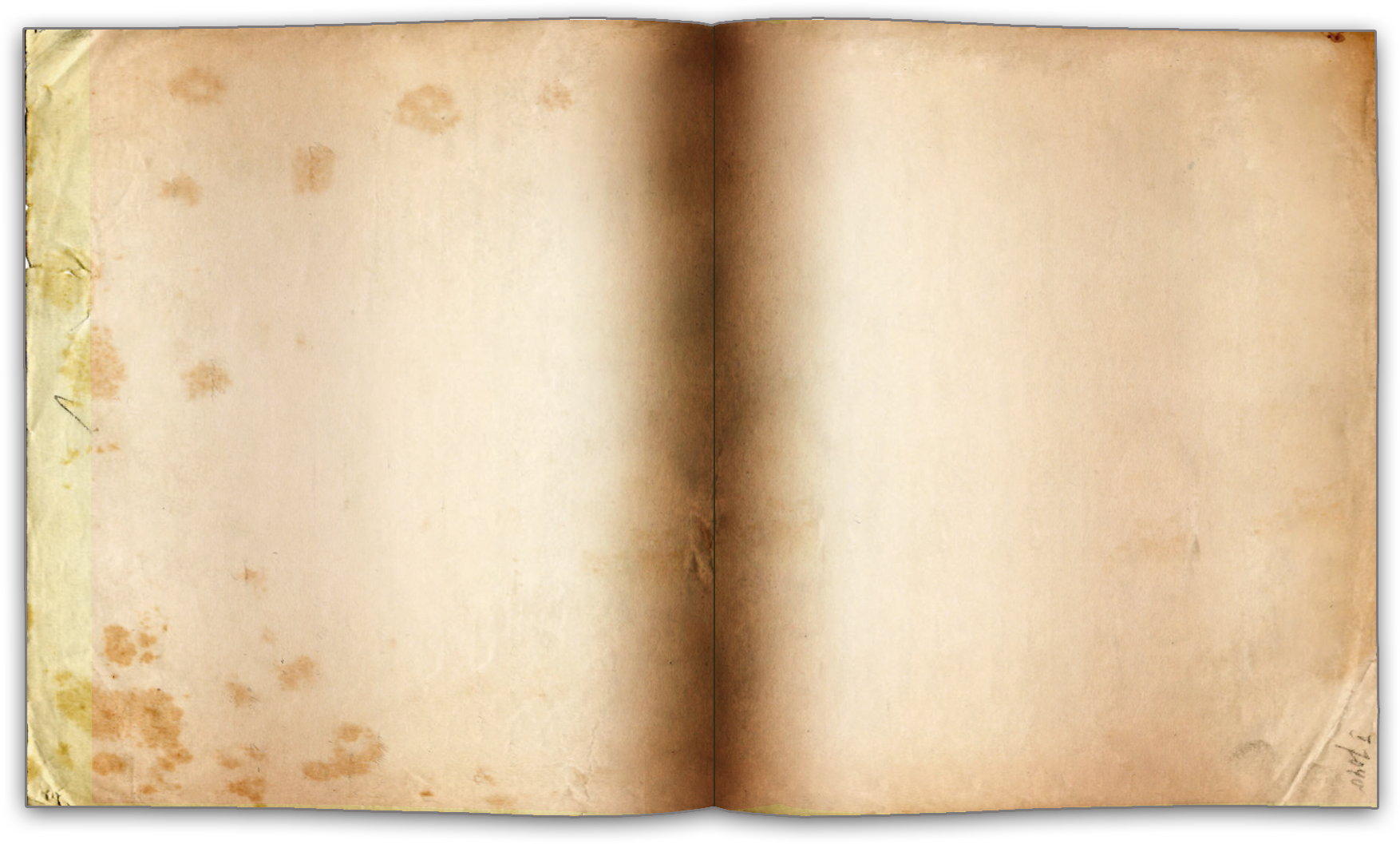 Стихи ко Дню Победы для детей
Вместе с дедушкой

Растаял утренний туман,
Красуется весна...
Сегодня дедушка Иван
Начистил ордена.
Мы вместе в парк идём
Встречать
Солдат, седых, как он.
Они там будут вспоминать
Свой храбрый батальон.
Там по душам поговорят
О всех делах страны,
О ранах, что ещё болят
С далёких дней войны.
Автор: Г. А. Ладонщиков
Пусть будет мир

Пусть пулемёты не строчат,
И пушки грозные молчат,
Пусть в небе не клубится дым,
Пусть небо будет голубым,
Пусть бомбовозы по нему
Не прилетают ни к кому,
Не гибнут люди, города...
Мир нужен на земле всегда!
Автор: Н. Г. Найдёнова
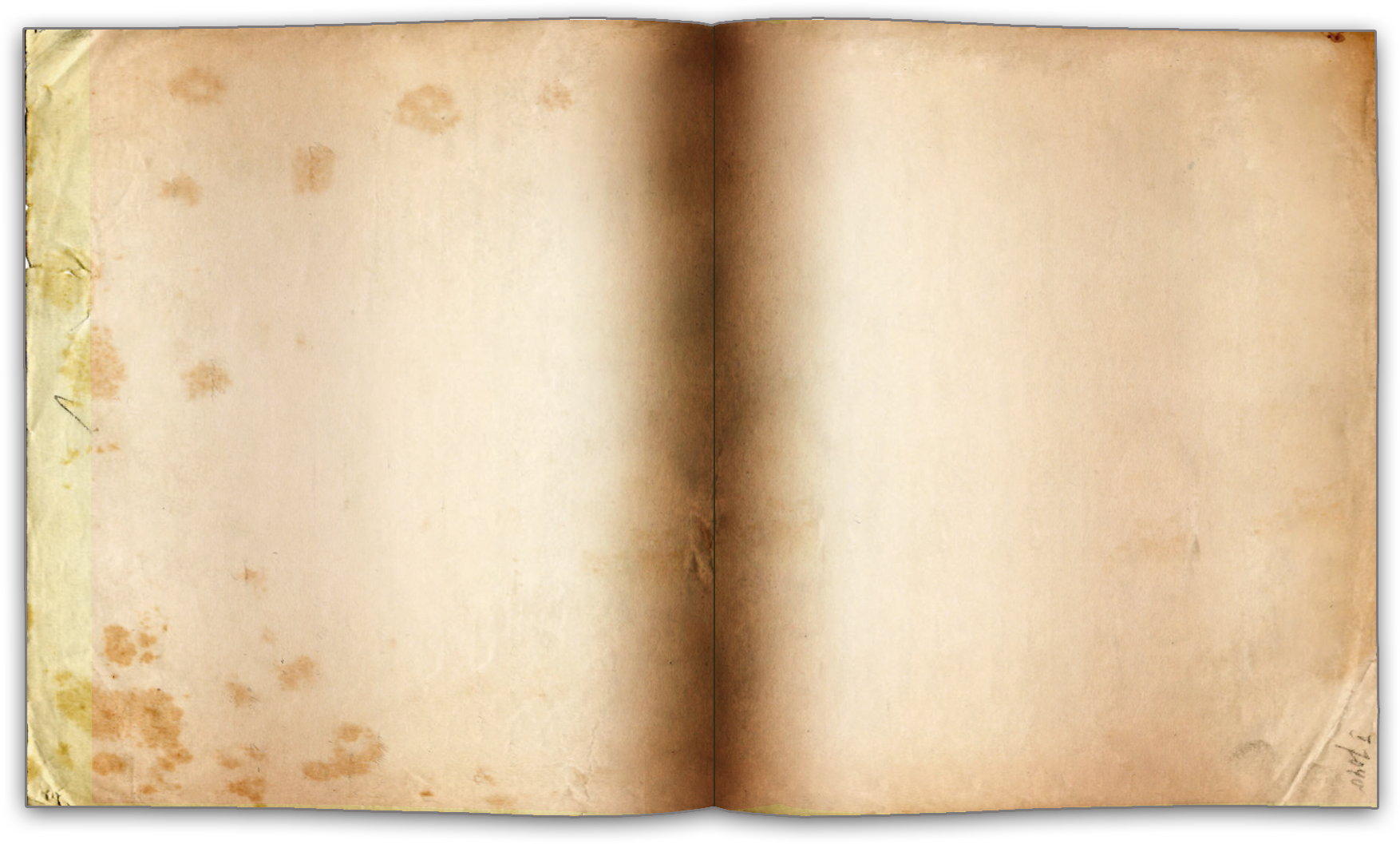 Солдаты

Солнце скрылось за горою,
Затуманились речные перекаты,
А дорогою степною
Шли с войны домой советские солдаты.
От жары, от злого зноя
Гимнастёрки на плечах по выгорали;
Своё знамя боевое
От врагов солдаты сердцем заслоняли.
Они жизни не щадили,
Защищая отчий край — страну родную;
Одолели, победили
Всех врагов в боях за Родину святую.
Солнце скрылось за горою,
Затуманились речные перекаты,
А дорогою степною
Шли с войны домой советские солдаты.
Автор: А. А. Коваленков
Ещё тогда нас не было на свете

Ещё тогда нас не было на свете,
Когда гремел салют из края в край.
Солдаты, подарили вы планете
Великий Май, победный Май!
Ещё тогда нас не было на свете,
Когда в военной буре огневой,
Судьбу решая будущих столетий,
Вы бой вели, священный бой!
Ещё тогда нас не было на свете,
Когда с Победой вы домой пришли.
Солдаты Мая, слава вам навеки
От всей земли, от всей земли!
Благодарим, солдаты, вас
За жизнь, за детство и весну,
За тишину, за мирный дом,
За мир, в котором мы живём!
Автор: М. О. Владимов
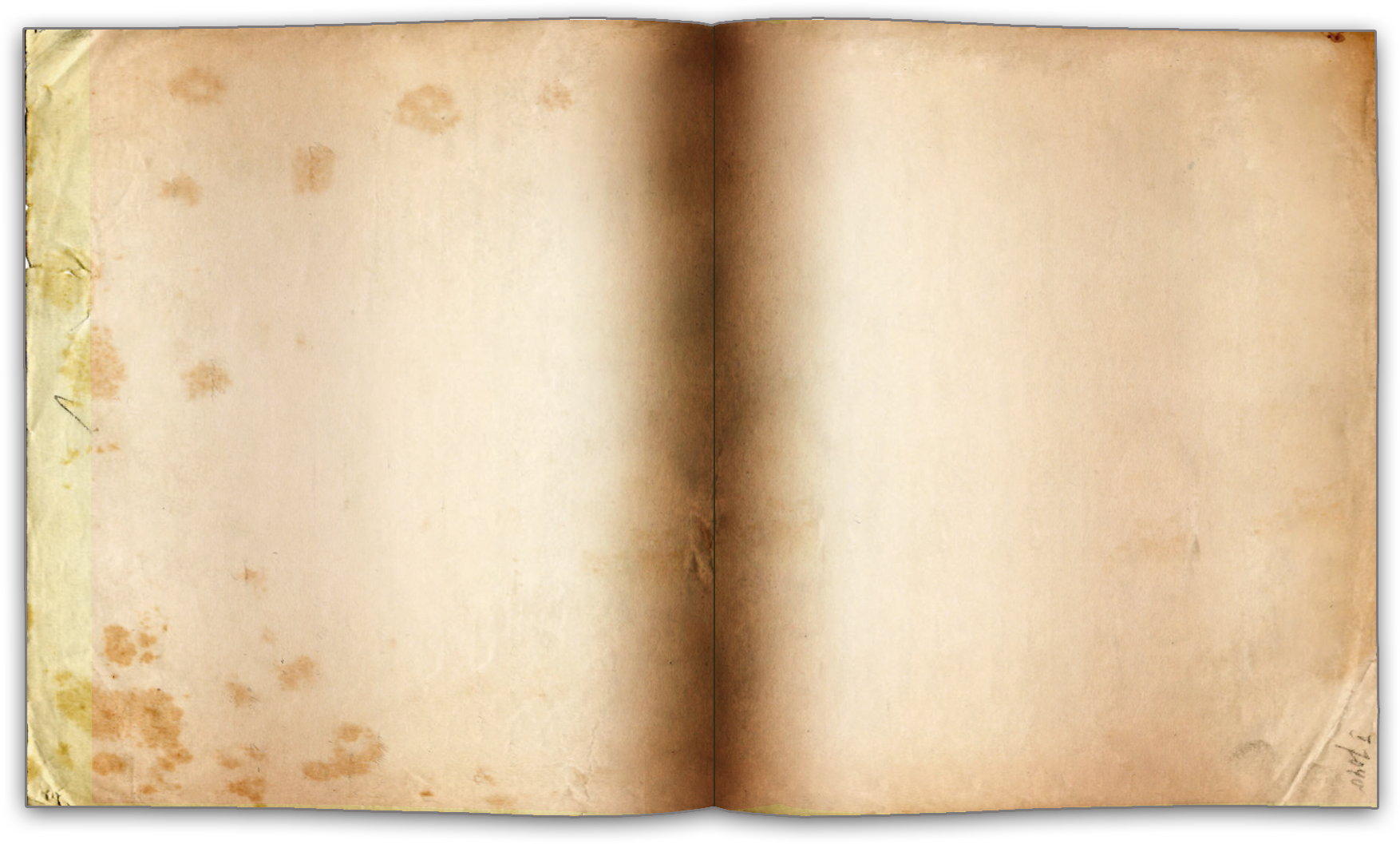 Татьяна Шапиро
Кто был на войне

Дочь обратилась однажды ко мне:
— Папа, скажи мне, кто был на войне?
— Дедушка Лёня — военный пилот —
В небе водил боевой самолёт.
Дедушка Женя десантником был.
Он вспоминать о войне не любил
И отвечал на вопросы мои:
— Очень тяжёлые были бои.
Бабушка Соня трудилась врачом,
Жизни спасала бойцам под огнём.
Прадед Алёша холодной зимой
Бился с врагами под самой Москвой.
Прадед Аркадий погиб на войне.
Родине все послужили вполне.
Много с войны не вернулось людей.
Легче ответить, кто не был на ней.
День Победы! 


День Победы! 
День Победы! 
На парад мы все идём. 
День Победы! 
День Победы! 
Красные флажки несём. 
День Победы! 
День Победы 
Отмечает вся страна! 
День Победы! 
День Победы! 
Ведь она у нас одна! 
Мы несём флажки с цветами. 
В самый мирный день в году. 
Никогда не знайте, дети, 
Про войну и про беду!
Подготовка к занятию: Подготовили выставку с иллюстрациями, изображающими сражения Великой Отечественной войны, героев войны, о праздновании Дня Победы, подготовила текст стихотворения «Рассказ танкиста», аудиозаписи: «Священная война» и «Оркестровая сюита №3 ре-мажор» И.С. Бах, иллюстрации с изображением медалей.
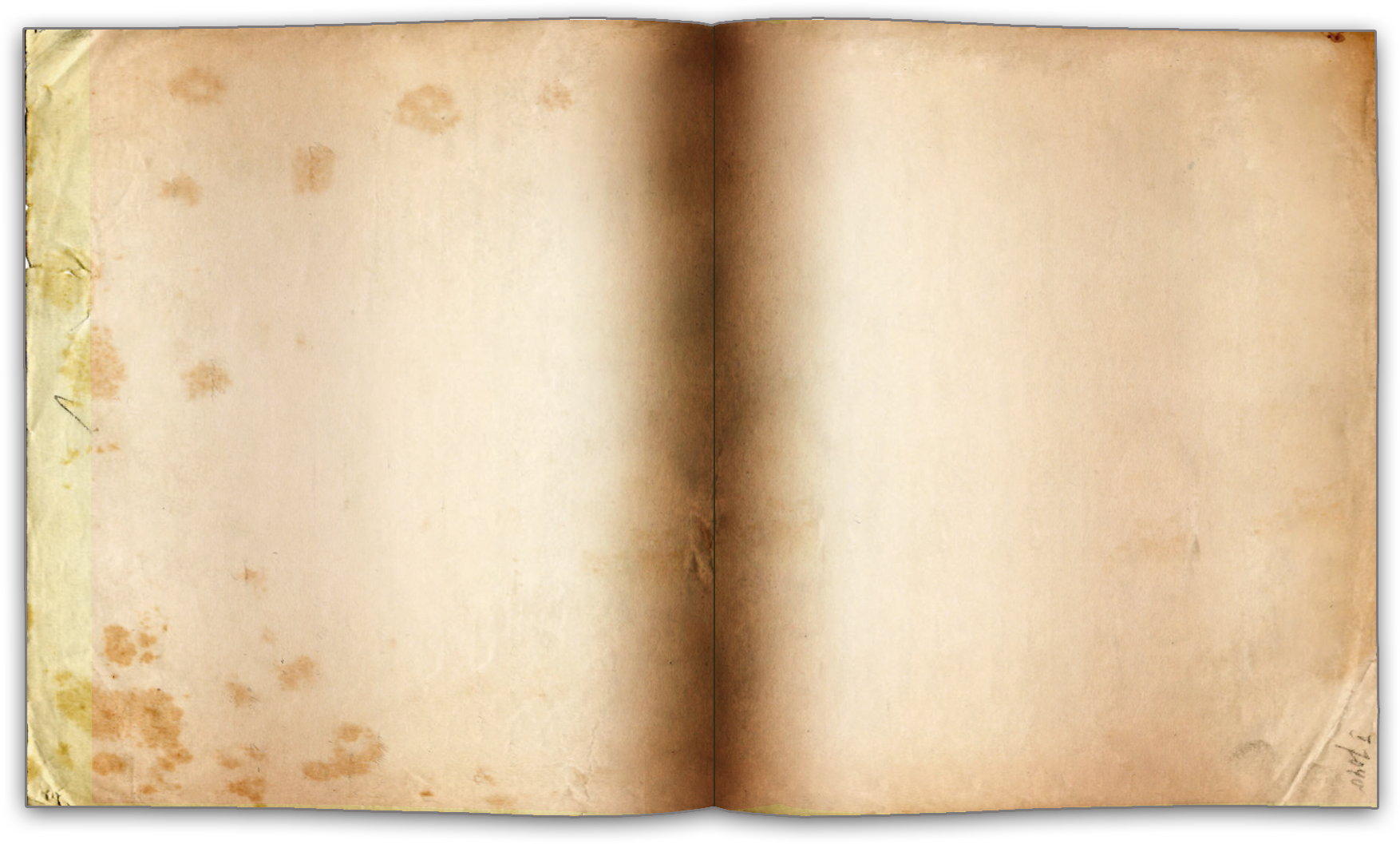 Ход занятия:
9 мая – самый главный праздник, отмечающийся в нашей стране. Что это за праздник? (День Победы). А кто помнит, что это за победа? Над кем? (Над фашистами). Правильно дети. Это была страшная и долгая война. Она длилась целых четыре года. Ранним июньским утром фашистская Германия напала на нашу мирную страну. Фашисты хотели захватить нашу страну и превратить наш народ в рабов. Все поднялись на защиту Родины, и наша армия, и женщины, и старики, даже дети. Послушайте песню, которая призывала народ сражаться с врагом, называется она «Священная война».
Вставай, страна огромная
Вставай на смертный бой
С фашистской силой темною
С проклятою ордой.
Пусть ярость благородная
Вскипает, как волна
Идет война народная
Священная война.
Конспект занятия
«Беседа о Дне Победы»
Программное содержание:
Закрепить знания детей о том, как защищали свою страну русские люди в годы Великой Отечественной войны, как живущие помнят о них.
Учить отвечать на вопросы полным предложением, употреблять в речи синонимы, прилагательные.
Воспитывать уважение, любовь и благодарность к людям, защищающим Родину от врагов, ветеранам войны, заботиться о них.
Активизация слов: боец, воин, ветераны, доблестный, бесстрашный.
Предшествующая работа: Чтение рассказов: С. Баруздин «За Родину», «Слава», В. Твардовский «Рассказ танкиста»; заучивание стихотворения Т. Белозерова «День Победы», рассматривание репродукций, иллюстраций, наборов открыток о войне.
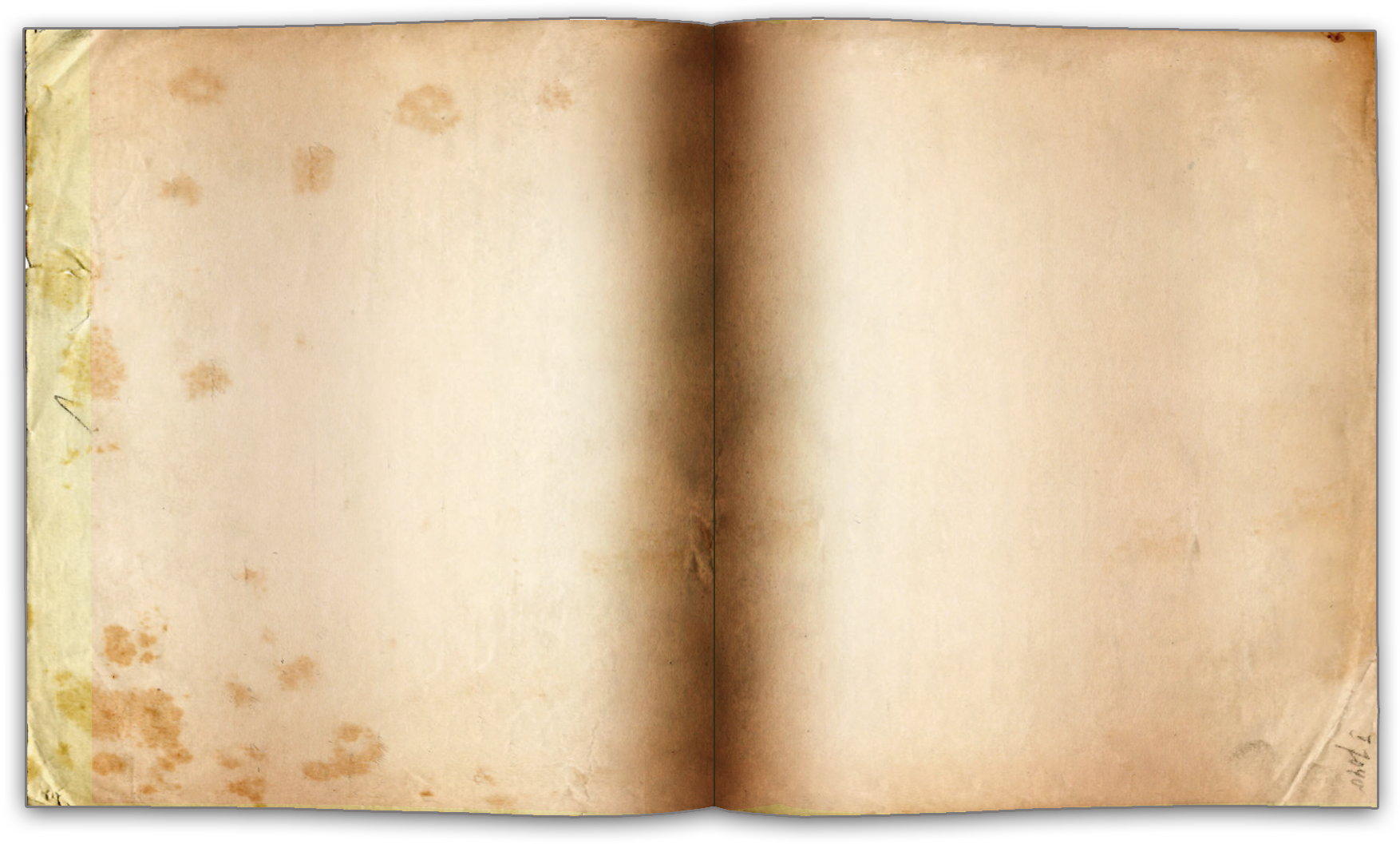 Как называлась эта война? Кто победил в этой войне? Когда закончилась война?
В самом начале войны фашисты очень близко подошли к Москве – столице нашей Родины. Но наши храбрые воины не пустили фашистов к Москве, а сами перешли в наступление. Трудной, тяжелой и страшной была эта война, много людей погибло в ней. Но наступил долгожданный день Победы. Наши доблестные воины прогнали фашистов и сами пришли к Берлину. Это случилось 9 мая 1945 года. И тех пор каждый житель нашей страны, жители других стран отмечают этот праздник.
Майский праздник – День Победы
Отмечает вся страна
Надевают наши деды
Боевые ордена.
Их с утра зовет дорога
На торжественный парад.
И задумчиво с порога
Вслед им бабушки глядят.
(Т.Белозеров)
Много подвигов совершили воины и простые люди в годы Великой Отечественной войны. За это правительство нашей страны награждало их боевыми орденами и медалями. Самой главной наградой была Золотая звезда, были еще Орден Красного знамени, орден «Красной звезды»; медаль «За отвагу»; орден Славы. (демонстрационный показ иллюстраций)
Много было таких людей, потому что наш народ мужественно сражался и победил. Но не все дожили до Великой Победы. Чтобы никто не забыл доблестных героев и их подвиги по всей стране было сооружено много памятников в память о героях войны, братские могилы, в которых были захоронены погибшие в боях воины.
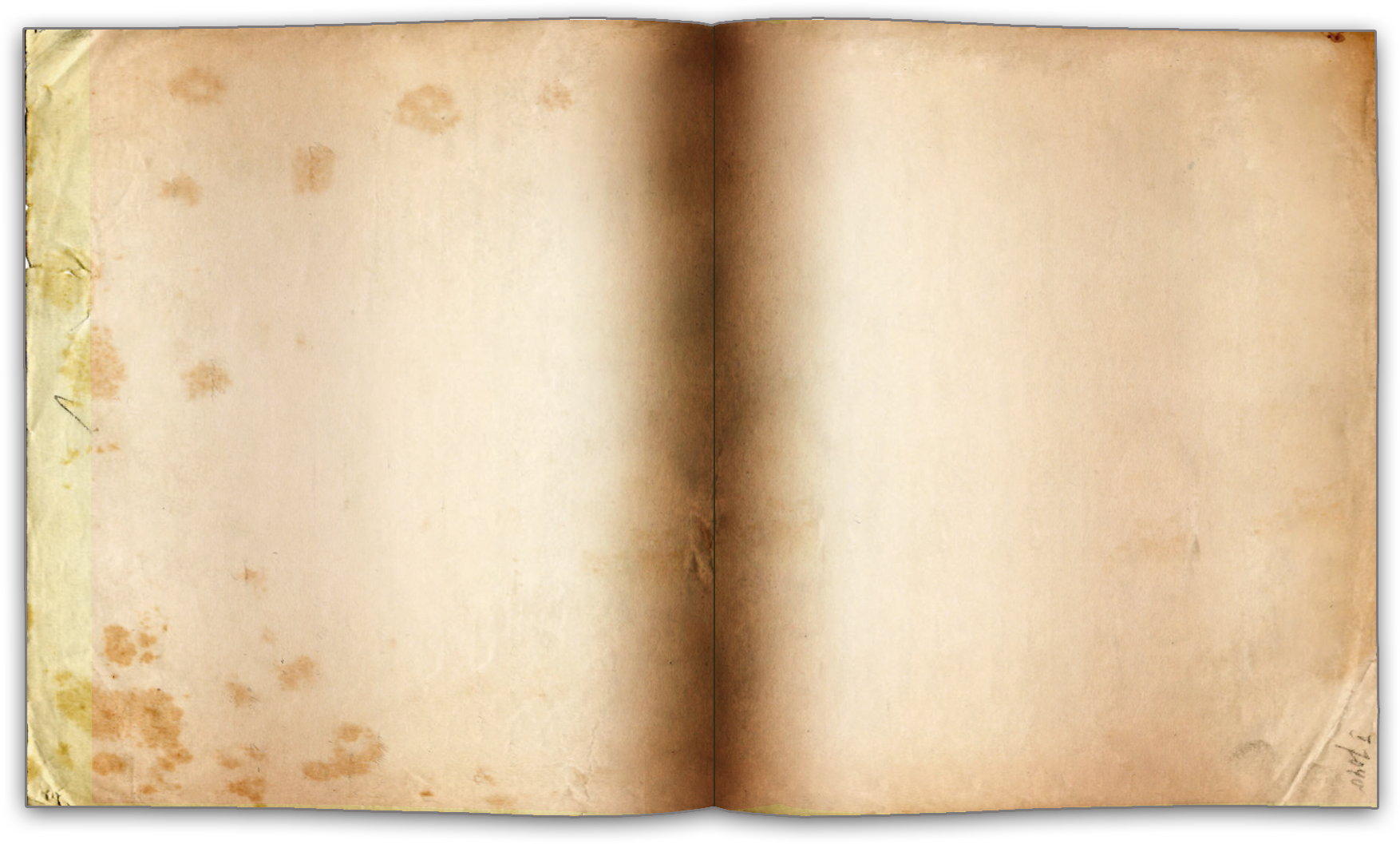 Давайте вспомним стихотворение 
М. Иссаковского 
«Навек запомни» 
Куда б ни шел, ни ехал ты,
Но здесь остановись,
Могиле этой дорогой
Всем сердцем поклонись.
Кто б ни был ты – рыбак, шахтер,
Ученый иль пастух, -
Навек запомни – здесь лежит
Твой самый лучший друг.
И для тебя и для меня
Он сделал все, что мог.
Себя в бою не пожалел,
А Родину сберег.

В память о погибших объявляется минута молчания
В нашем городе тоже свято чтут и берегут память о героях войны. В центре города на площади горит вечный огонь о людях, погибших в сражениях в годы Великой Отечественной войны.
Но мало остается участников войны: много лет прошло со дня Победы. Наше правительство заботиться о своих героях, помогает им. Вы тоже должны с уважением и благодарностью относиться к участникам войны и ко всем пожилым людям. Они защищали нашу Родину и сберегли мир на Земле. А Родина у нас одна
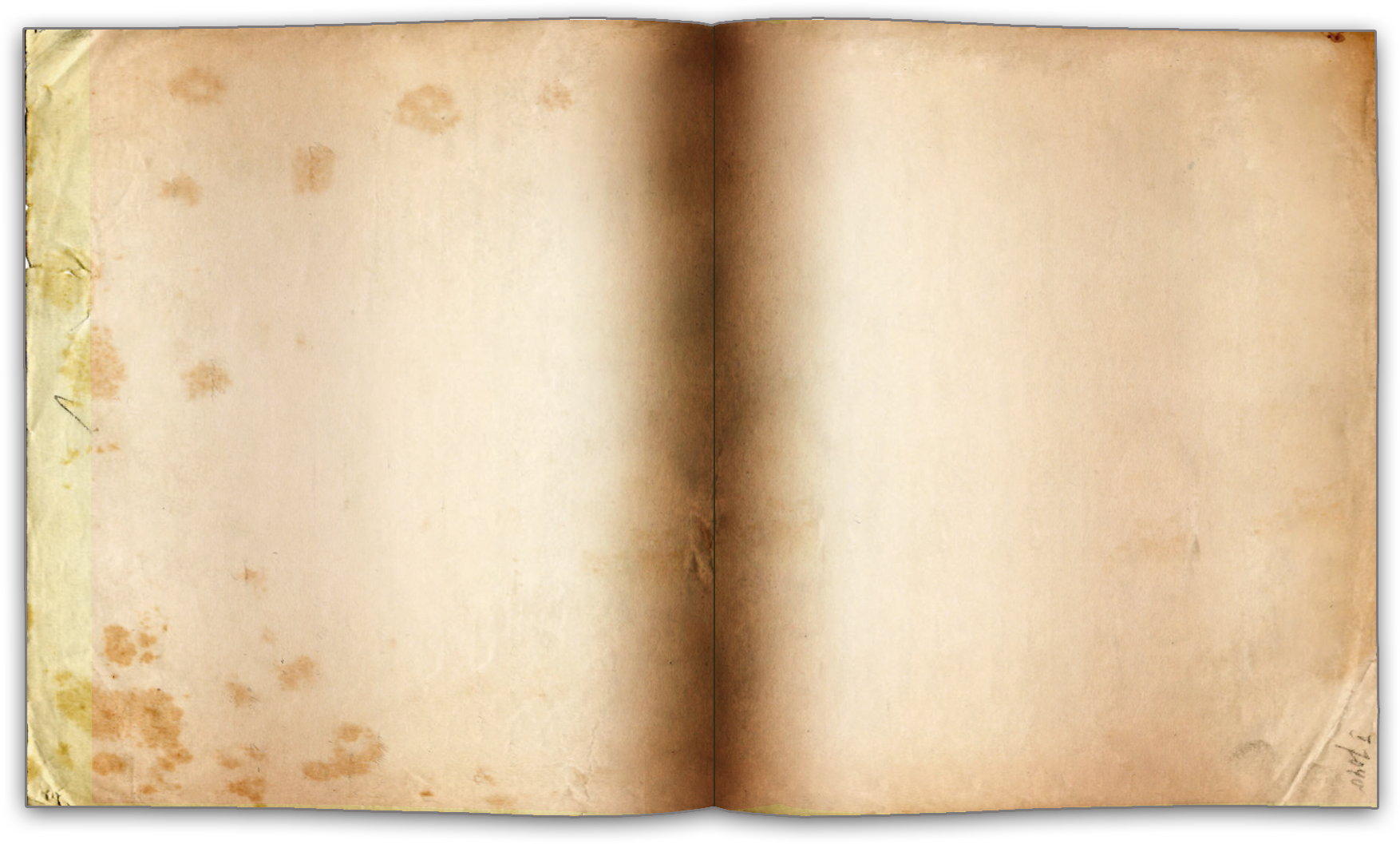 З.Александровой 
«Родина»
 Если скажут слово Родина
Сразу в памяти встает
Старый дом, в саду смородина,
Толстый тополь у ворот.
У реки березка – скромница
И ромашковый бугор …
А другим, наверное, помнится
Свой родной суземский двор.
В лужах первые кораблики,
Где недавно был каток
И большой соседней фабрики
Громкий радостный гудок.
Или степь от маков красная,
Золотая целина …
Родина бывает разная,
Но у всех она одна!
На этом наше занятие окончено. Берегите свою Родину, растите честными и мужественными, смелыми.
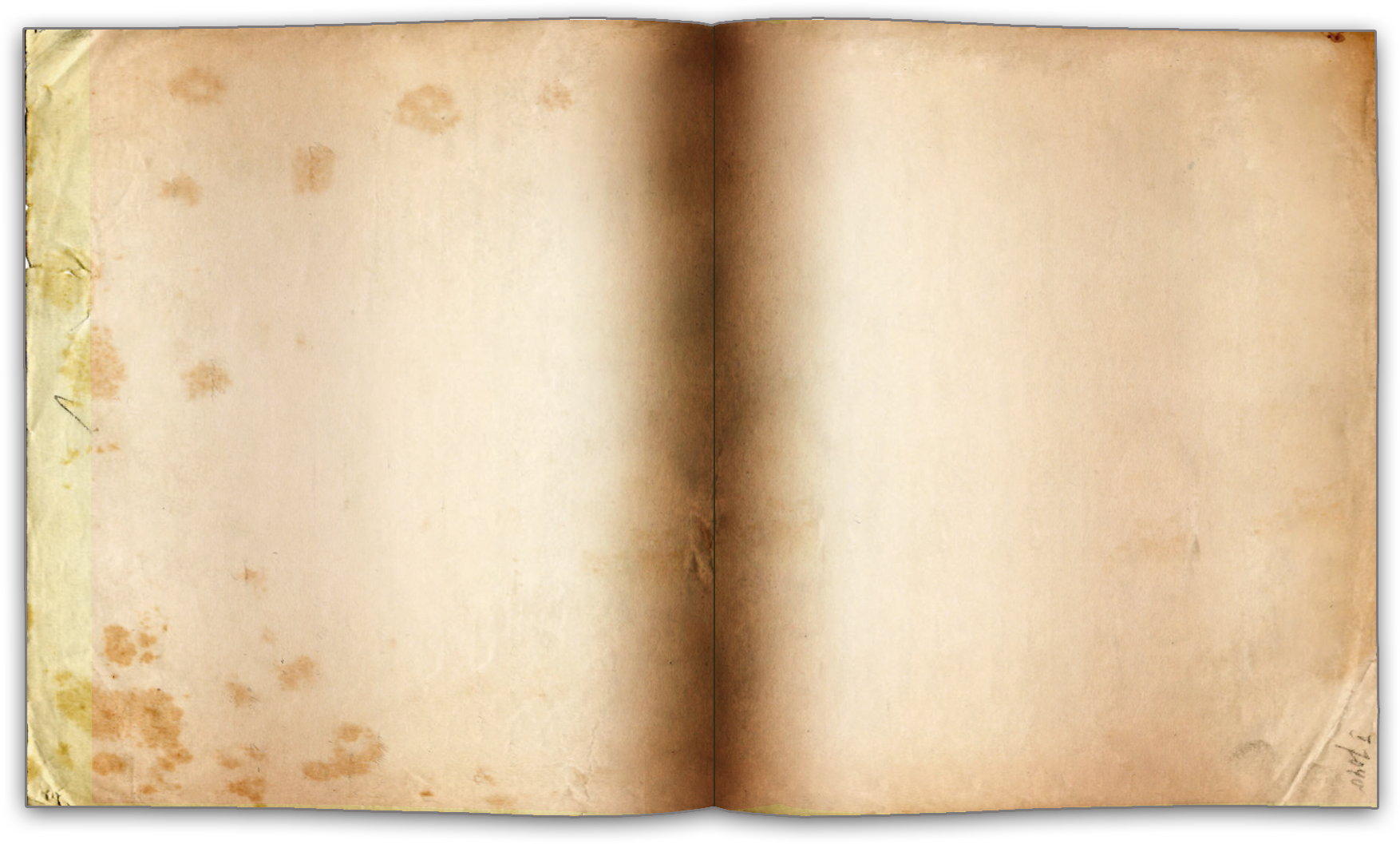 Пословицы и поговорки
О солдатах
Солдат и в мирное время на войне.
Солдату честь дороже жизни.
Солдатское дело — воевать умело.
Солдату отец — командир, мать — служба.
Солдата к славе ведут учение и труд.
Солдат честь не кинет, хоть головушка сгинет.
Солдату в походе что день, то новоселье.
Солдату три деньги в день, куда хочешь, туда их и день.
Солдат спит, да врага зрит.
Солдат-тетеря — врагу двери.
Солдат без храбрости, что соловей без песни.
Солдат без оружия как без рук.
Солдат близко — кланяйся ему низко.
Солдатка ни вдова, ни мужняя жена.
Солдаткиным ребятам вся деревня отец.
Солдат домой пишет — поминать велит.
О русском солдате

Русский солдат не знает преград.
Русский солдат в огне не горит, в воде не тонет.
Для русского солдата граница свята.
Неприятель боек, да русский солдат стоек.
Русский солдат в огне не горит, в воде не тонет.
Русский боец – всем образец.
Русский в поле не робеет.
Русский в словах горд, в делах твёрд.
Русский до конца стоек.
Русский немцу задал перцу.
Крепка рука у советского моряка.
Для советского солдата граница свята.
На Руси не все караси — есть и ерши.
Советский воин похвалы достоин.
У сметливого солдата и рукавица — граната.
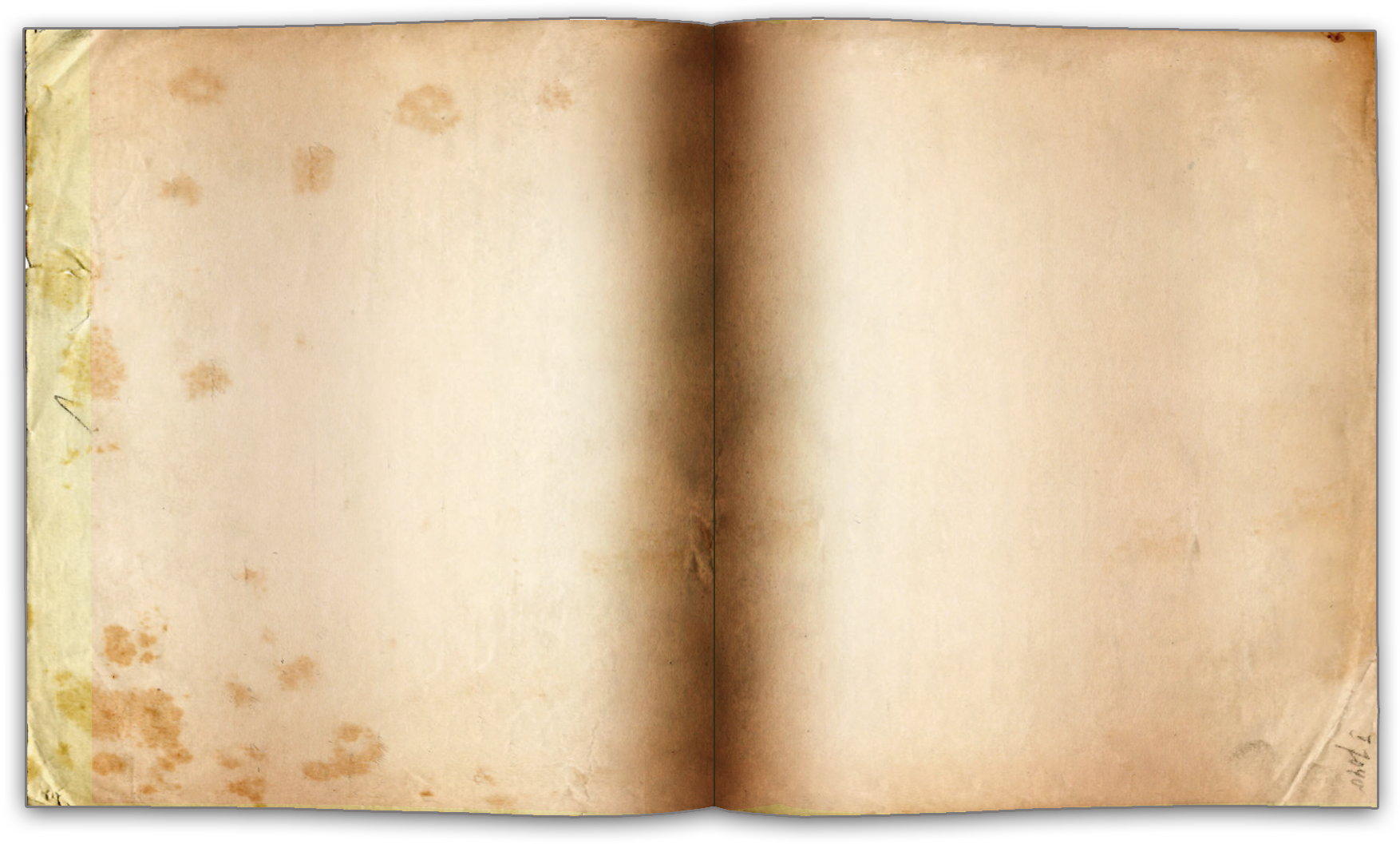 О силе воинов

Если по-русски скроен, и один в поле воин.
Один в поле не воин.
Один воин десять рот водит.
Один воин тысячи водит.
Хлеб в человеке — воин.
Воин с оружием — все, воин без оружия — ничто.
Воин, не жалея жизни, служит Отчизне.
Воин-мастер бьет врага насмерть.
Воином быть — народу служить.
Крепка рать воеводою.
Воин в поле воюет, а жена дома горюет.
Воин воюет, а родня горюет.
Пословицы про военных

За Москву-мать не страшно и умирать.
Кто за Родину горой, тот и герой.
Если народ един, он непобедим.
Каков полк, таков о нем и толк.
Кто за Родину дерется, тому сила двойная дается.
Кто с Россией ни тягался, в правых не оставался.
Кто храбр да стоек, тот десятерых стоит.
Кто честно служит, с тем слава дружит.
Смело иди в бой, Родина за тобой.
Дым отечества светлее чужого огня.
Чужой земли не хотим, но и своей не отдадим.
К нам с пушками, а от нас с клюшками.
Кто к нам с мечом придёт, тот от меча и погибнет.
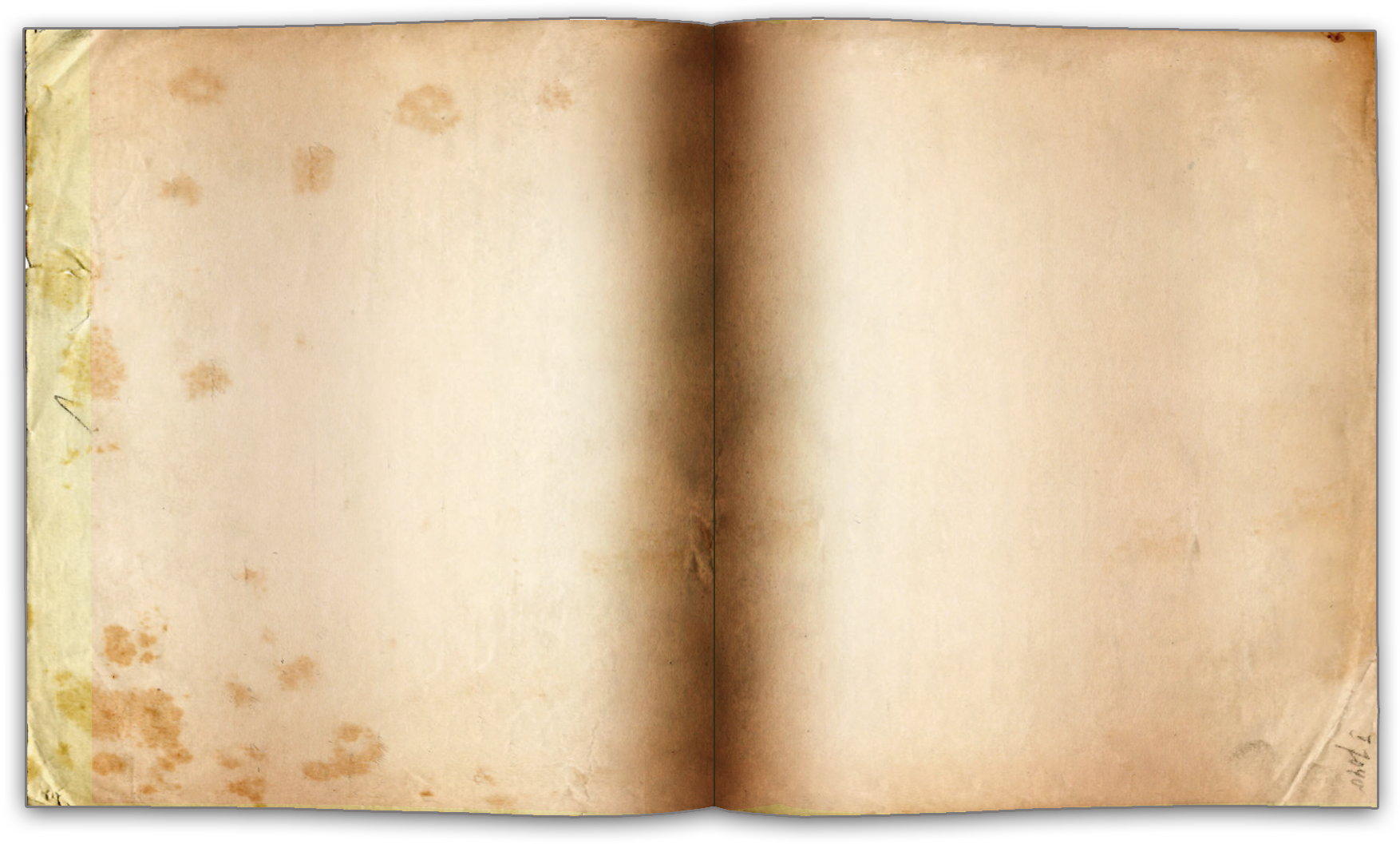 Игры дидактические по патриотическому воспитанию детей старшего дошкольного возраста на тему: 
«Великая Отечественная война1941-1945гг»
«Собери картинку»
Задачи игры:
• Закреплять знания детей о Великой Отечественной войне.
• Развивать у детей интеллектуальную компетентность.
• Воспитывать чувство гордости за народ, который победил врага, уважение к героям Великой Отечественной войны.
• Ход игры:
Ребятам необходимо собрать картинку «Вещи войны», «Оружие победы» или «Военная техника». Игра состоит из разрезных картинок. Каждая картинка разрезана на 6 частей.
Например: три команды по 6 детей. Одна команда собирает картинку «Оружие победы», другая - «Вещи войны», а третья «Военная техника». Детям перед игрой необходимо раздать часть картинок. По команде воспитателя, каждый игрок бежит с частью картинки, преодолевая препятствия, оставляет её на столе.
«Военная профессия».
Задачи игры: 
Воспитывать у детей гордость за нашу Отчизну, закрепить знания о военных профессиях; 
Развивать воображение, познавательную активность.
Ход игры
Расположить перед детьми картинки или фотографии с изображением атрибутов и предметов, оружия, техники, используемых военными. Ребёнок выбирает картинку и называет военную профессию.
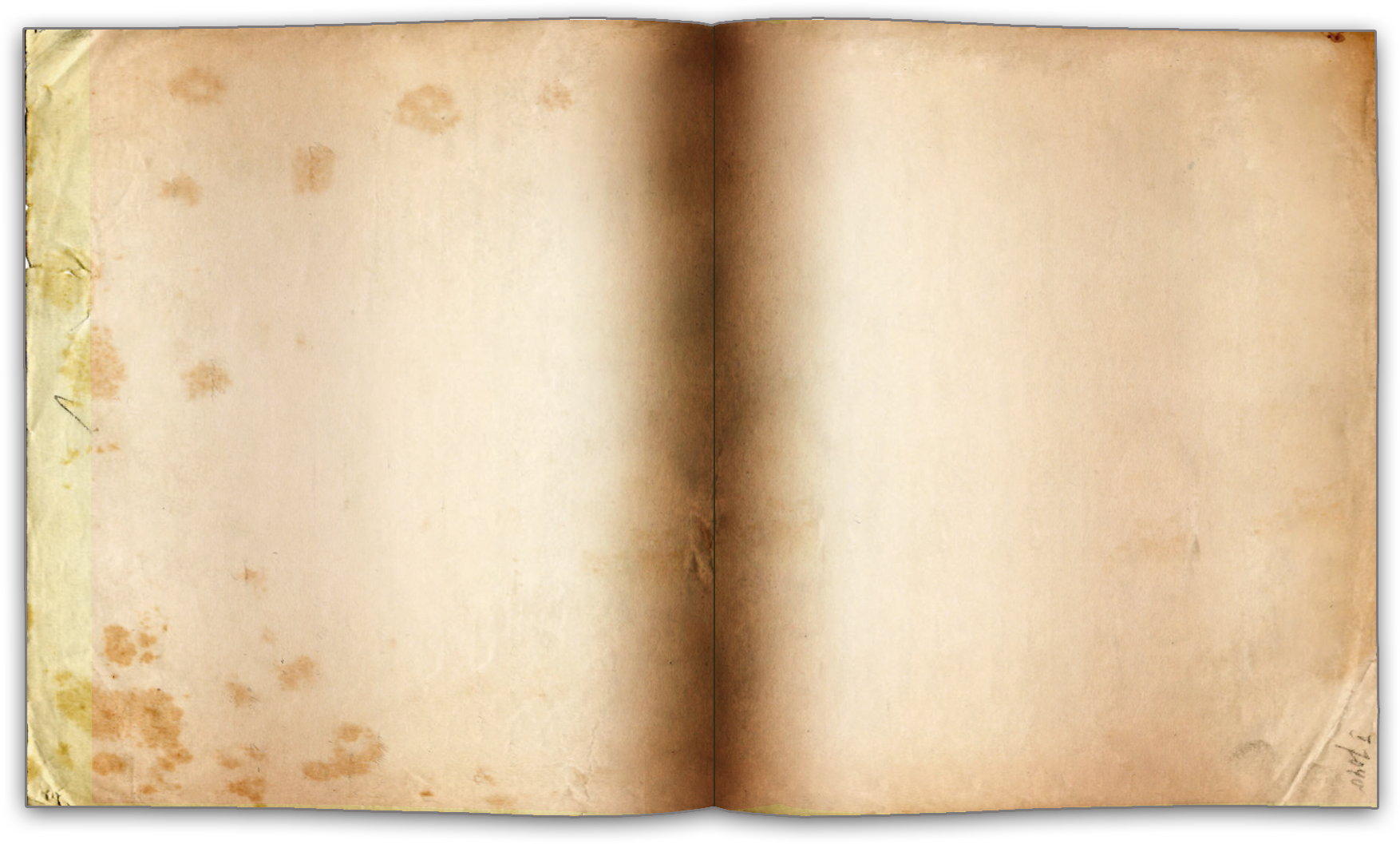 «Каким видом транспорта защищают наши границы?»
Задачи: 
Закрепить знания детей о военном морском, воздушном, сухопутном, транспорте;
Развивать познавательную активность у детей; воспитывать патриотов своей страны.
Ход игры
Рассмотреть с детьми на карте границы нашей страны России. Обратить внимание на то, что границы проходят не только по суше, но и по воде. По воздуху пересекать границу тоже нельзя.
Дети отвечают на вопросы воспитателя относительно того, какой вид транспорта используют военные, охраняя границы Родины. Обосновывают свой ответ.
Например, границу защитят катера, военные корабли, если враг нападёт с моря. Если угроза на суше, то на страже стоят танки, пушки, военная техника.
«Отгадай военную профессию»

Задачи:
 Закрепить знания детей о военных профессиях (военный лётчик, танкист, артиллерист, пограничник и др.). Развивать у детей мышление, наблюдательность, память; воспитывать любовь к Родине.
Ход игры
Ребёнок описывает представителя одной из военных профессий.
Дети определяют, кого задал ведущий по характерным особенностям. Тот, кто отгадал первым, становится ведущим.
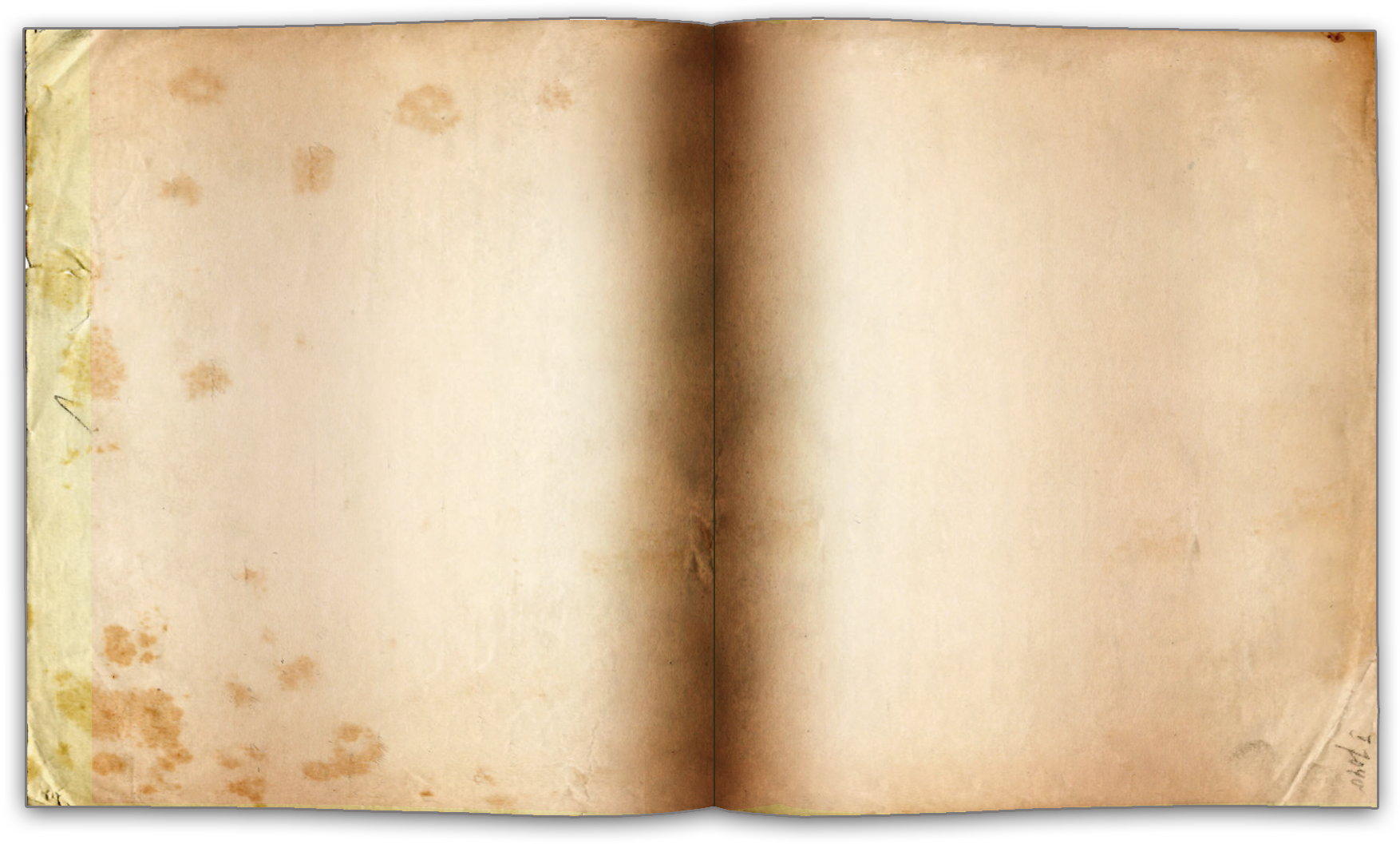 Военные загадки
На корабле ходить я буду,
Когда на Флот служить пойду.
И тот корабль, подобно чуду,
Взметает встречную волну.
На нём живёт его команда —
Все люди разных возрастов.
Я буду младшим, это правда,
А кто назвать меня готов?
Матрос
С врагом Егорка —
Скороговоркой
Поговорил —
И страх внушил.
Просто хват
Говорливый…
Автомат
В эту пятницу опять
С папой в тир идём стрелять,
Чтоб до Армии я смог
Стать, как «Ворошиловский …»!
Стрелок
Любой профессии военной
Учиться надо непременно,
Чтоб быть опорой для страны,
Чтоб в мире не было …
Войны
Он готов в огонь и бой,
Защищая нас с тобой.
Он в дозор идёт и в град,
Не покинет пост.
Солдат
Можешь ты солдатом стать
Плавать, ездить и летать,
А в строю ходить охота —
Ждет тебя, солдат, …
Пехота
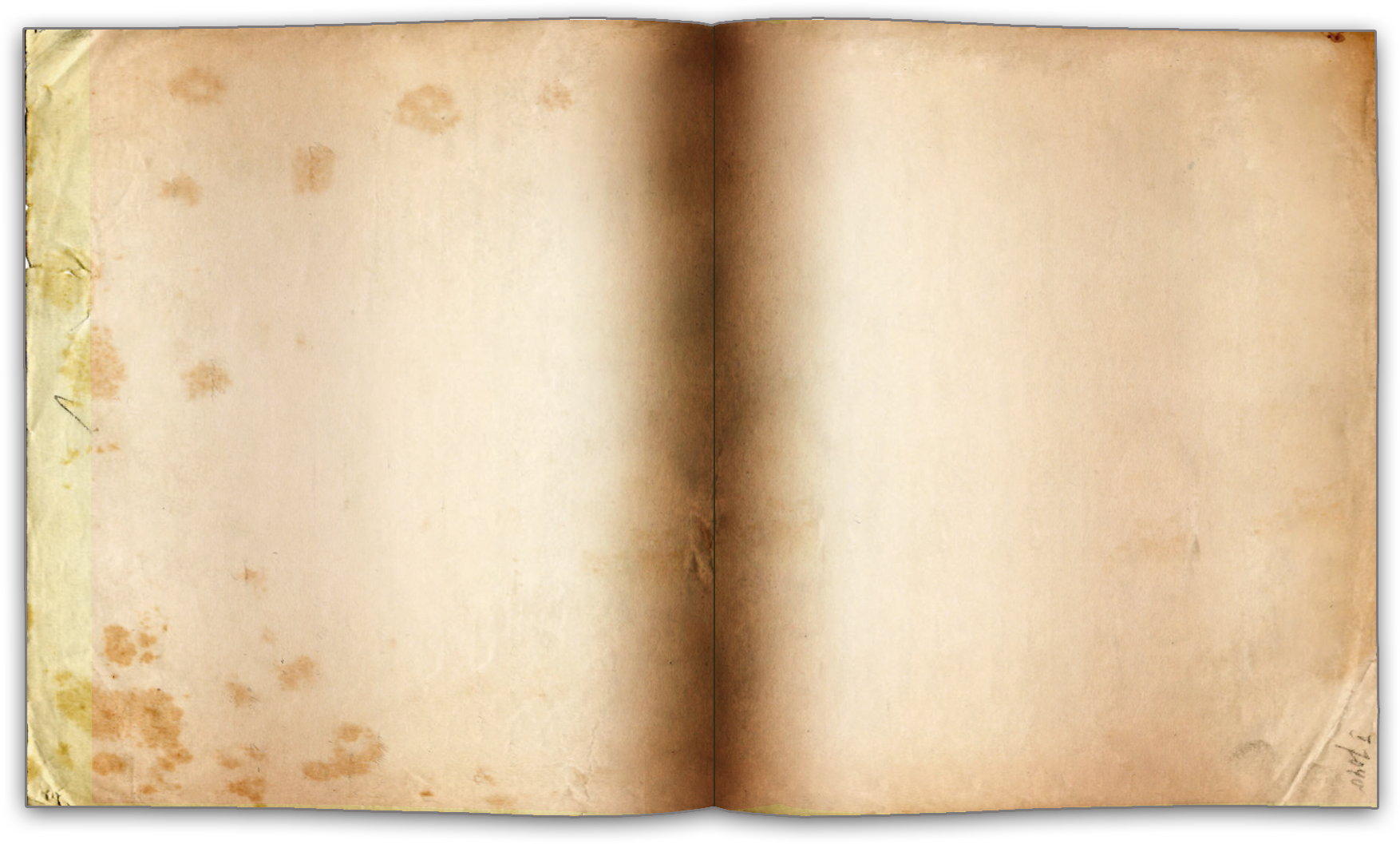 Задачи проекта:
Организация социально-педагогической, социально-значимой совместной деятельности детей и взрослых.
Развитие существующей системы патриотического воспитания обучающихся.
Вовлечение дошкольников  в организацию патриотического воспитания в ДОУ.
Методы работы над проектом:
Сбор, изучение и анализ материалов, документов (фото, воспоминания);
Анкетирование и интервьюирование родителей воспитанников;
Подготовка и проведение мероприятий посвященных к 75 летию победы ;
Систематизация и обобщение материалов проекта.
Коллективный проект 
"Правнуки – о войне. 
«Мы помним, мы гордимся»"
Идея проекта:
Проект создан для привлечения старших дошкольников к актуальным проблемам современного общества. Данный проект обеспечивает тесное сотрудничество педагога, ребенка, родителя в формировании навыков чувства патриотизма, гражданской ответственности.
Проект «Правнуки о войне» реализует государственную политику, направленную на усиление работы по патриотическому воспитанию подрастающего поколения.
Цели проекта:
Создание условий для гражданско-патриотического воспитания подрастающего поколения. 
Создание фильма «Мы помним, мы гордимся»
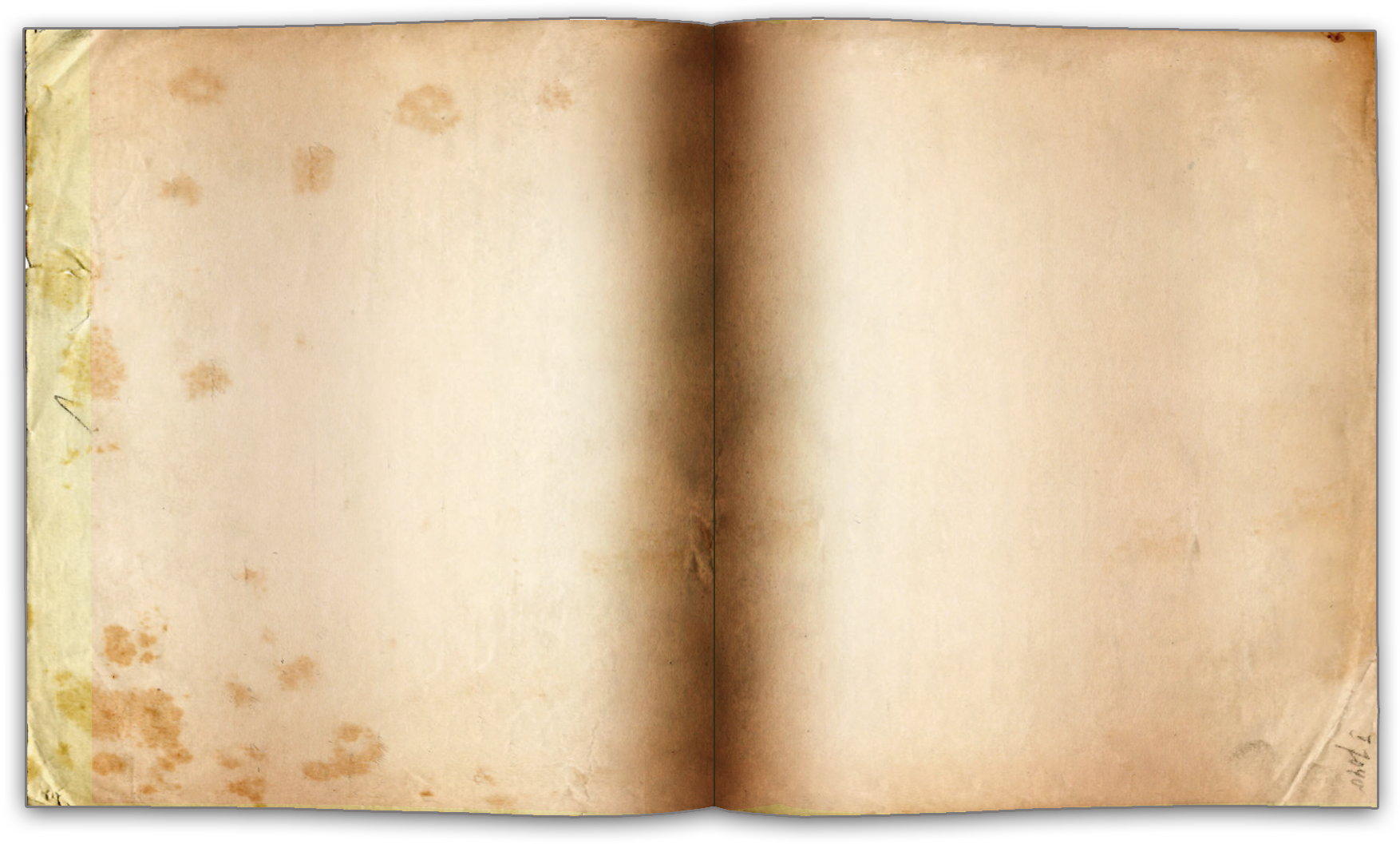 Цель:
 Изучение материалов семейного архива.
Задачи:
Изучить родословную
Предмет:
 Материалы семейного архива.
  Методы исследования: 
Систематизация и обобщение рассказов о ветеране войны, тружениках тыла, дети войны.
Итог:
Созданный фильм «Мы помним, мы гордимся" можно использовать на занятиях. Ребята должны помнить, какой ценой досталась Победа, и кому мы обязаны сегодня мирным небом над головой.
Гипотеза: архивные документы участников ВОВ и тружеников тыла, нужны не только их родственникам, эти материалы помогают формировать представления о тех событиях у современного поколения.
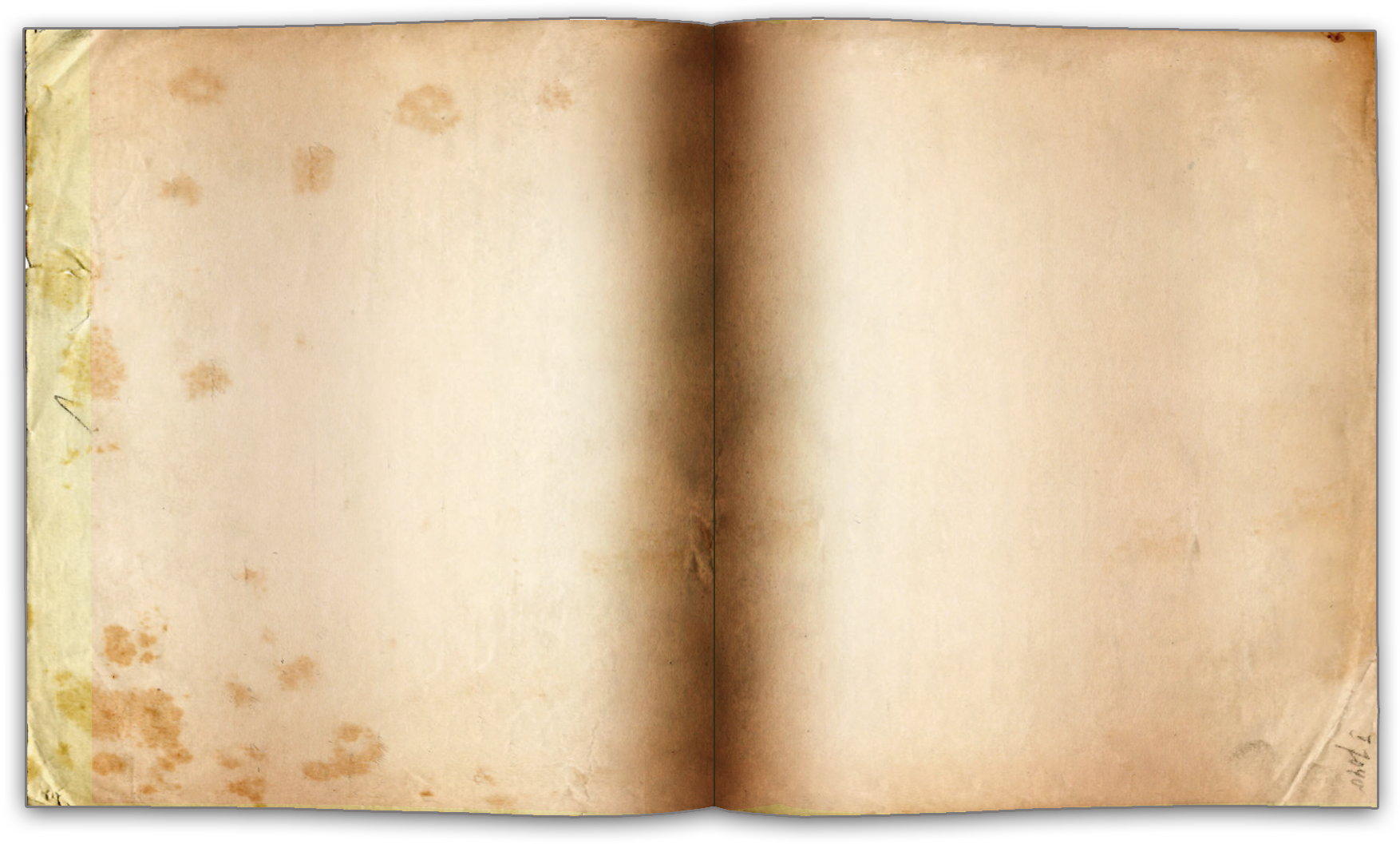 Конспект НОД по аппликации с детьми старшей группы 
«9 мая — День Победы». 
Создание коллажа 
«Голуби мира»
Катаева Д.А.
Цель: изготовить совместную работу ко Дню Победы.
Задачи: -продолжать вызывать интерес детей к работе с аппликацией;
-закреплять умение отрезать полоску от листа бумаги по прямой;
-закреплять умение сминать салфетку, получая сердцевину цветка;
-развивать умение составлять композицию;
-воспитывать аккуратность в работе, усидчивость, чувство патриотизма.
Оборудование: ватман, цветной картон, цветная бумага, шаблон голубя, салфетки, клей, клеенки, ножницы, георгиевская лента, тряпочки, пошаговый образец аппликации по теме занятия, приготовленные за ранее листочки к цветам.
Ход занятия:
В - Ребята, какой праздник мы отмечаем 9 мая?
Д - День Победы
В- Правильно. День Победы и радостный и грустный. Радостный он от того, что наш народ одержал победу над фашисткой Германией, а грустный потому, что очень дорогой ценой досталась нам эта победа. Я хочу прочитать вам стихотворение, оно перенесет вас в прошлое, и вы узнаете, как это было.
А написала его Наталья Андриянова - Сергеева
Все на рассвете мирно спали,
Ночь темная как – будто тень
И жители земли еще не знали
Какой рождался страшный день.
Не знали, что в двадцатом веке
Он станет самым черным днем,
От крови покраснеют реки
Земля опалится огнем!
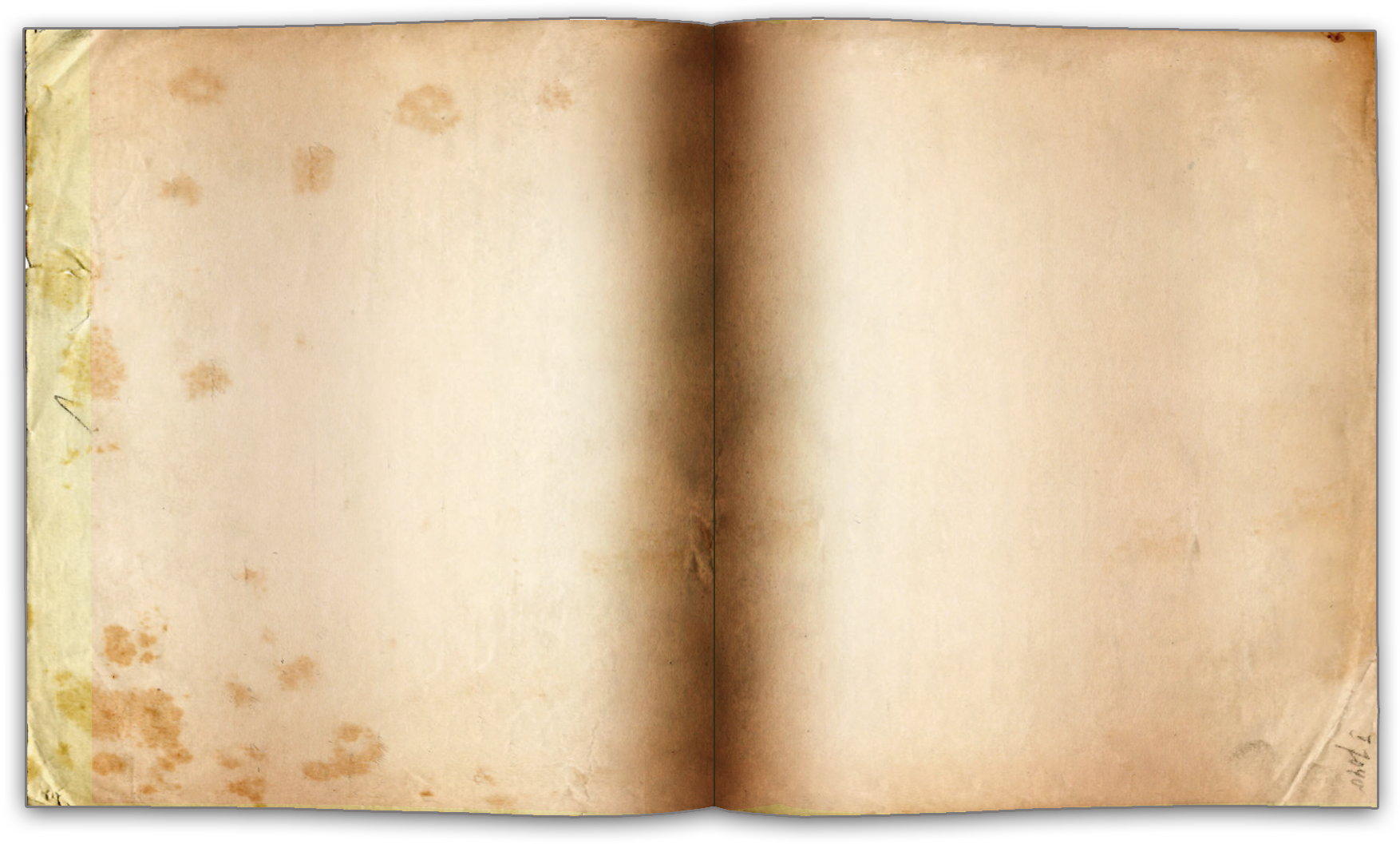 - Когда граждане нашей страны узнали, что началась война, все кто мог держать оружие пошли на фронт. На войне помогали все – женщины и дети. Война шла и на земле, и в воздухе, и на воде.
Фашистские самолеты бомбили города и порты, аэродромы и железнодорожные станции, бомбы сыпались на пионерские лагеря, детские сады, на больницы и жилые дома. Фашистская Германия хотела уничтожить весь народ нашей страны. В те грозные дни начала Великой Отечественной войны, словно клятва Родине, звучала песня «Священная война».
Трудное и голодное наступило время. Тяжелое оно было для всего народа, но особенно тяжело было детям. Многие остались сиротами.
Ребята, а что произошло 9 мая? (ответы детей).
Правильно, 9 мая закончилась война, и в этот день наш народ празднует Победу из года в год и поздравляют всех ветеран.
Каждый год в столице нашей страны Москве и во многих других городах 9 Мая проходят праздничные парады. На Красной площади в Кремле, а вечером во всех городах России гремят салюты в честь праздника и мира на земле. Ребята, как вы думаете, наш народ хотел войны( ответы детей), правильно НЕТ!
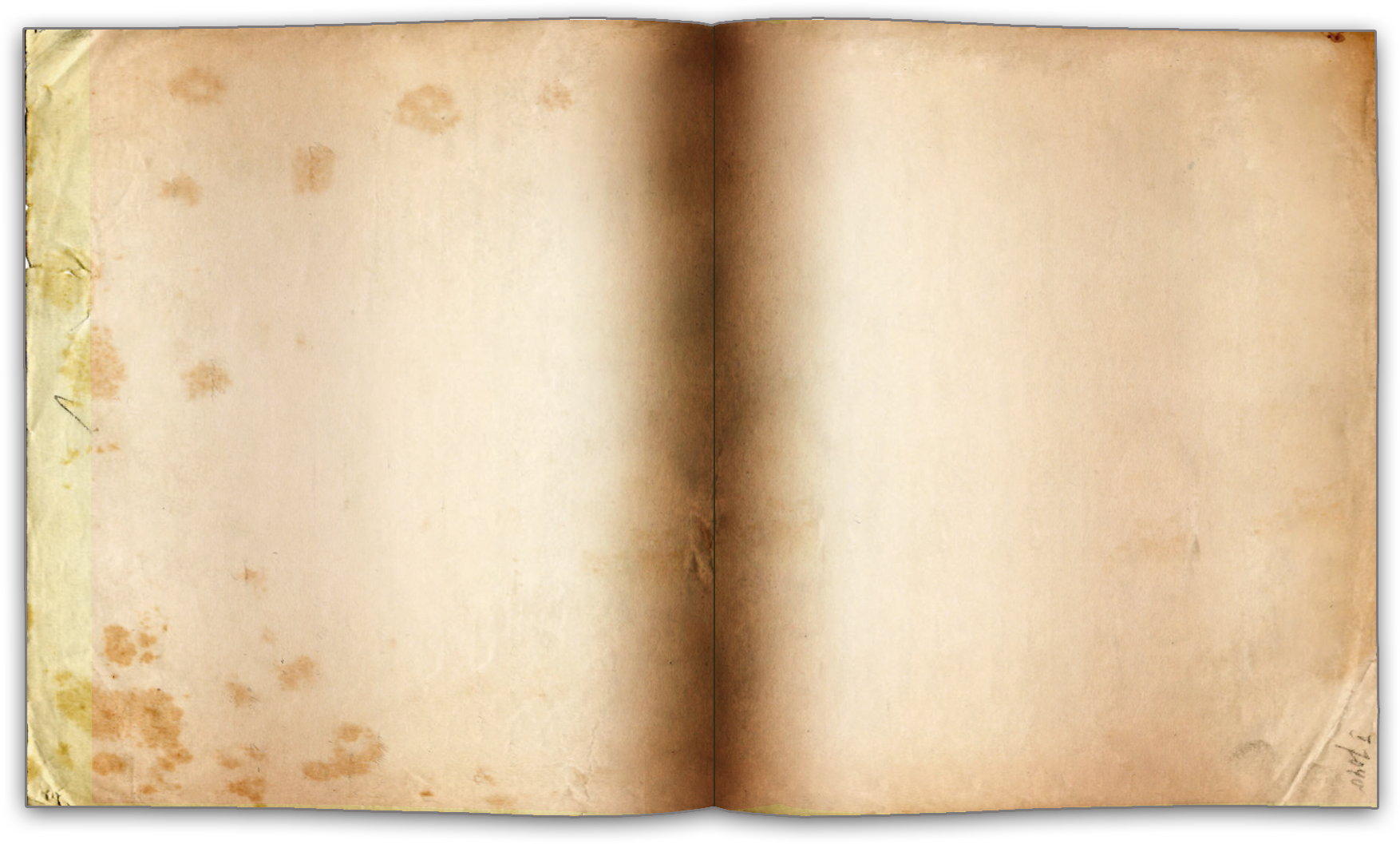 А сейчас подготовим наши пальчики к работе и вместе сделаем пальчиковую гимнастику.
«Бойцы-молодцы»
Пальцы эти все бойцы
(раскрытые ладони вперёд)
Удалые молодцы (в кулак)
2 больших и крепких малых,
И солдат в боях удалых гвардейца – храбреца 2 метких молодца
2 героя безыменных
Но в работе очень рьяных!
2 мизинца – коротышки
Очень славные мальчишки!
А сейчас мы приступим к нашей работе:
создание коллажа «Голуби мира»
Дети обводят шаблоны голубей на белой бумаге, затем их вырезают, разрезаю цветную бумагу на полоски, и собирают их в цветы. Затем собирают все в общий коллаж.
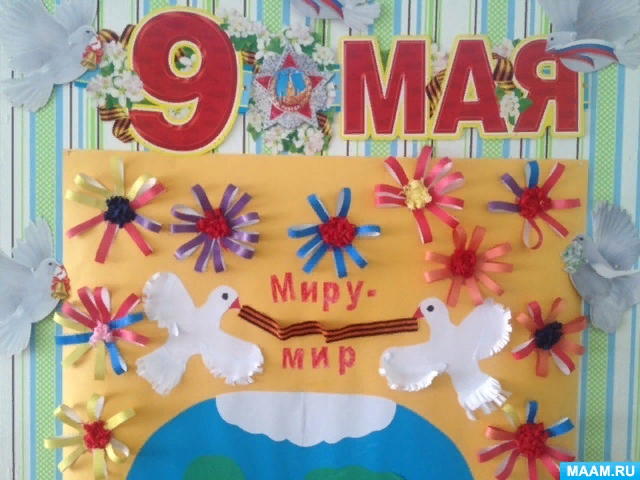 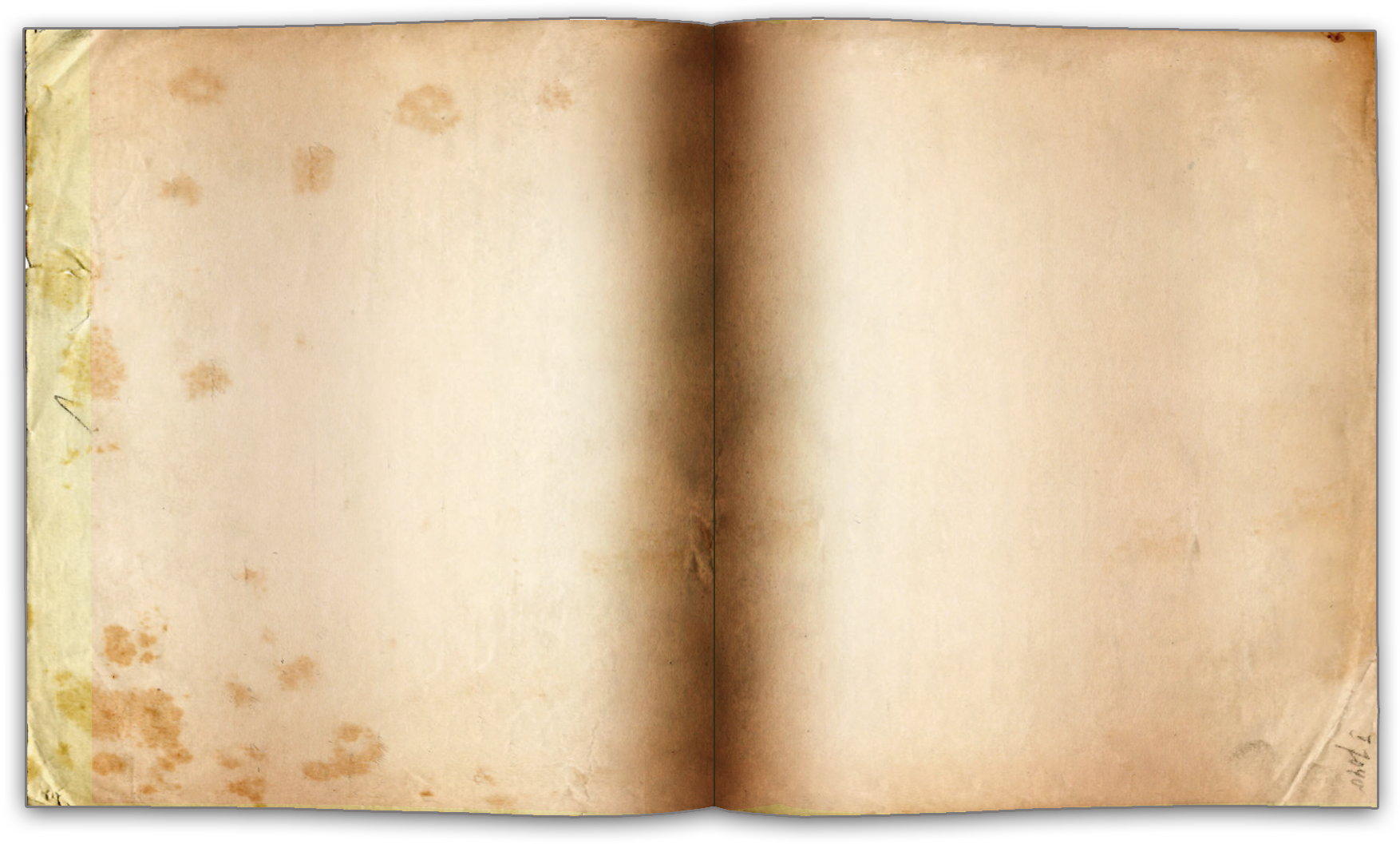 Не пчела, а гудит,
Не птица, а летит,
Гнезда не вьет,
Людей и груз везет.
(Самолет)
Наяву, а не во сне
Он летает в вышине
Водит в небе самолет
Кто же он скажи?
(Пилот)
Молодцы все угадали. А кто из вас может мне рассказать из каких деталей состоит самолет.
 (корпус – салон, крылья, хвост и т. д.)
А какие самолеты бывают? (пассажирские, грузовые, военные) (рассматривают иллюстрации с изображением самолетов)
Сегодня я хочу предложить вам сделать самолет своими руками, я сделала вот такой. И если хотите могу вас научить.
Конструирование из бумаги «Самолет»
Образовательные области:
 "Труд", "Познание", "Коммуникация", "Чтение художественной литературы"
Задачи:
-учить детей вырезать из бумаги детали для самолета
-аккуратно намазывать клеем пользуясь салфеткой,
-передавать пространственное отношение "над" и "под",
-воспитывать аккуратность и эстетический вкус.
Материал: 
Цветная бумага ,кисточки, клей, салфетки.
Ход НОД:
Ребята, в этой коробке лежит что то интересное. Но прежде чем открыть коробку и показать вам, что в ней находится, попробуйте отгадать загадку.
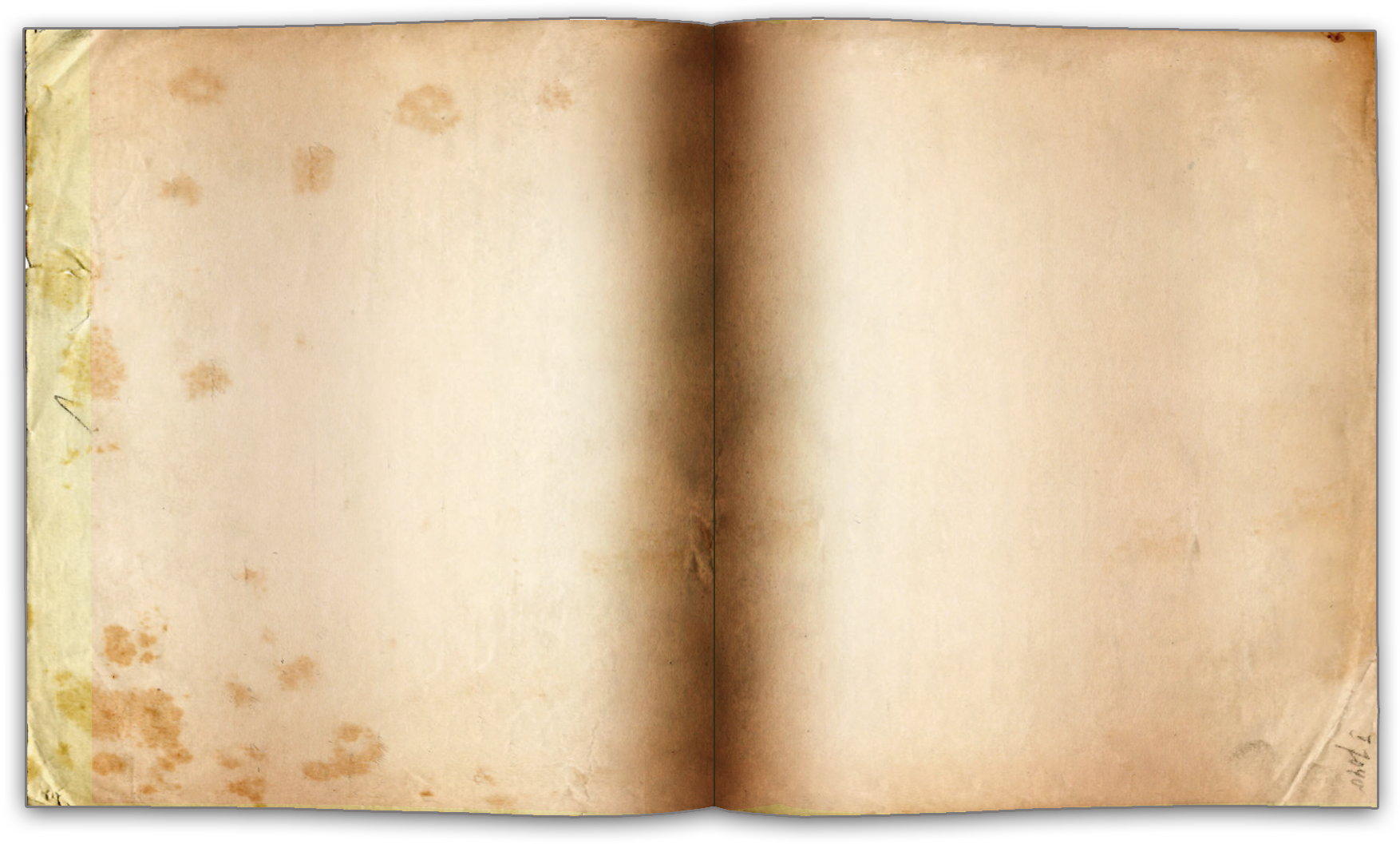 Показ приемов аппликации:
с начала нужно вырезать и приклеить корпус самолета, затем крылья. После приклеиваем окошки .А для того чтобы было видно, что самолет парит в небе мы приклеиваем облака.
А перед работой мы разомнем наши пальчики.
Пальчиковая игра.
-Я построю самолет (разводим руки широко в сторону)
-Шлем надену и в полет (показываем шлем над головой)
-Сквозь волнистые туманы полечу в другие страны (шевелим пальчиками)
-Над морями и лесами, над горами и полями (делаем "взбрызгивающие" движения пальцами)
-Облечу весь шар земной (обхватываем воображаемый шар)
-А потом вернусь домой (делаем "взмахивающие" движения ладонями).
Дети приступают к работе.
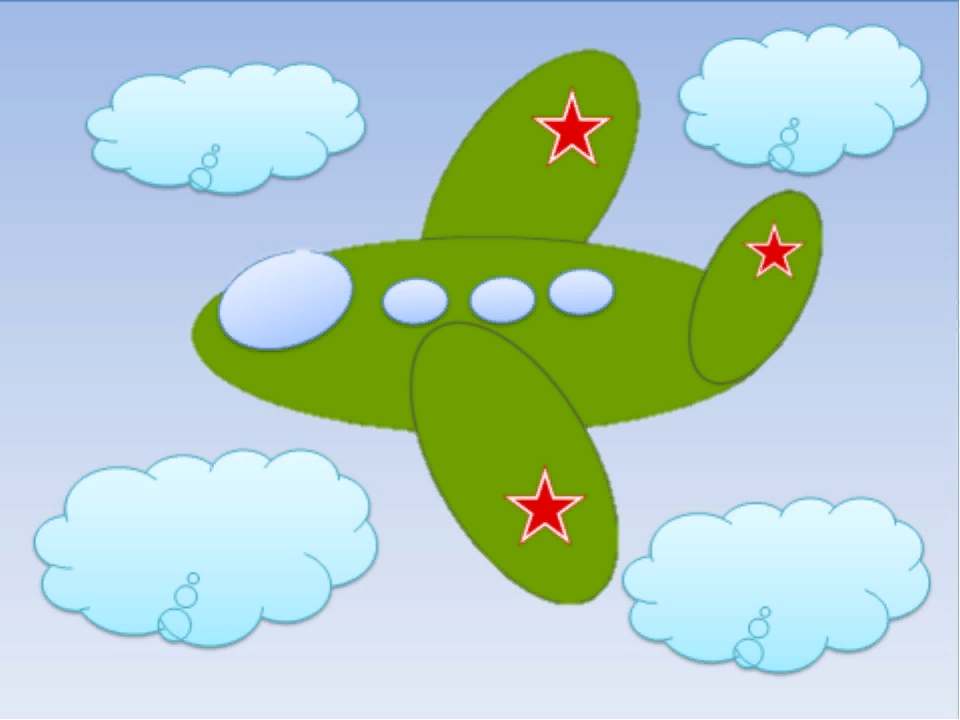